“Big Idea” Question
Intro
Review Concepts
Check-In Questions
Teacher Engagement
Vocabulary
Student-Friendly Definition
Examples & Non-Examples
Morphological Word Parts
Frayer Model
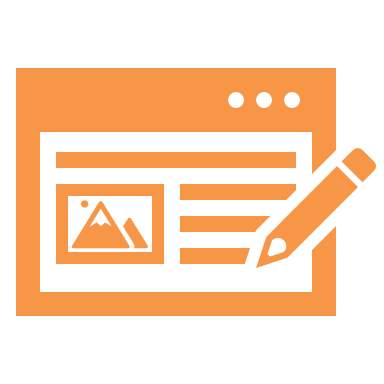 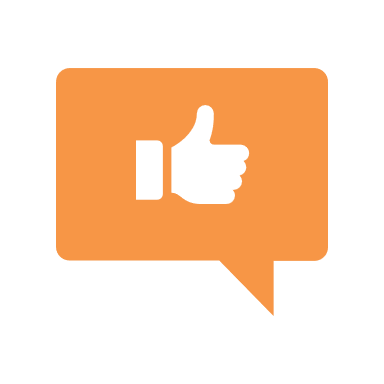 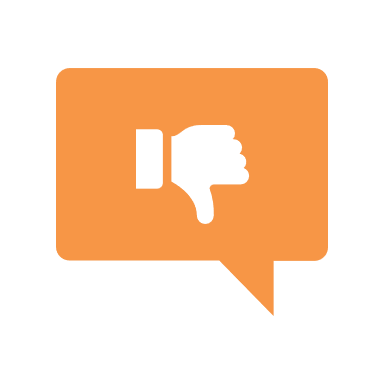 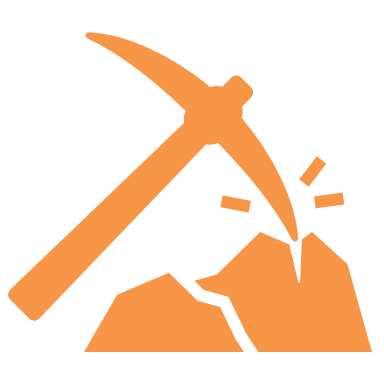 Simulation/Activity
[Speaker Notes: OK everyone, get ready for our next lesson.  Just as a reminder, these are the different components that our lesson may include, and you’ll see these icons in the top left corner of each slide so that you can follow along more easily!]
Aquatic
Intro
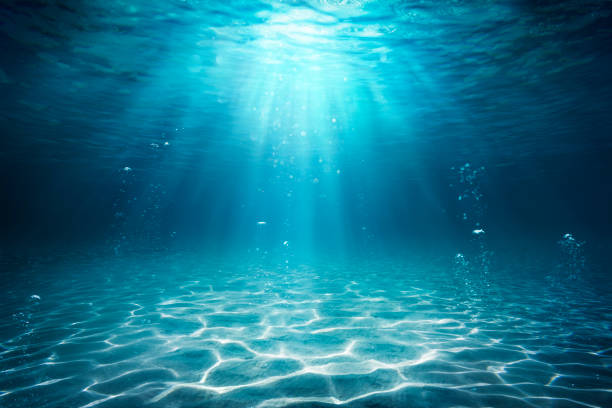 [Speaker Notes: Today, we’ll be learning about the word: Aquatic.]
Big Question: What are key characteristics of the ocean environment?
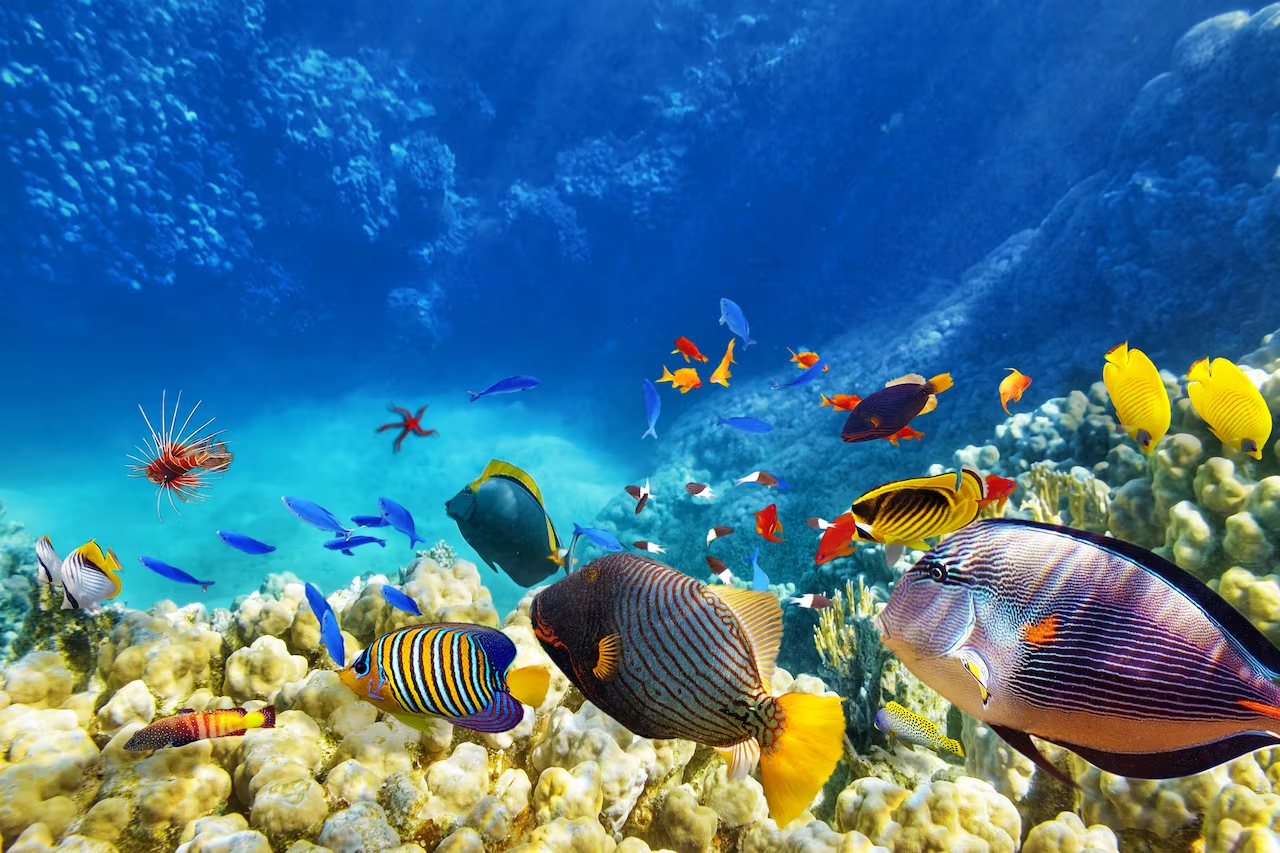 [Speaker Notes: Our “big question” is: What are the key characteristics of the ocean environment?
[Pause and illicit predictions from students.]

I love all these thoughtful scientific hypotheses!  Be sure to keep this question and your predictions in mind as we move through these next few lessons, and we’ll continue to revisit it.]
[Speaker Notes: Before we move on to our new topic, let’s review some other words & concepts that you already learned and make sure you are firm in your understanding.]
Ecosystem: an area where living and nonliving things interact
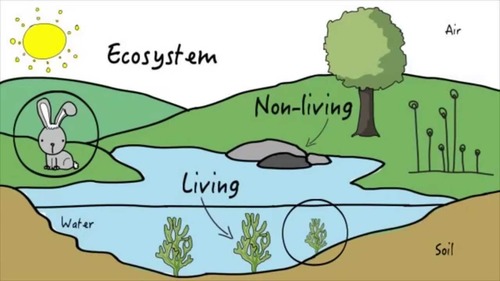 [Speaker Notes: Ecosystem is an area where living and nonliving things interact.]
Organism: any living thing
[Speaker Notes: An organism is any living thing.]
Living Things: organisms that grow, reproduce, and need food
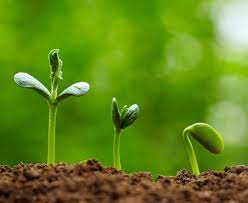 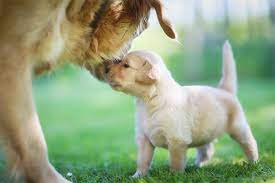 [Speaker Notes: Living things are organisms that grow, reproduce, and need food.]
Nonliving Things: objects or other things that do not grow, reproduce, or need food
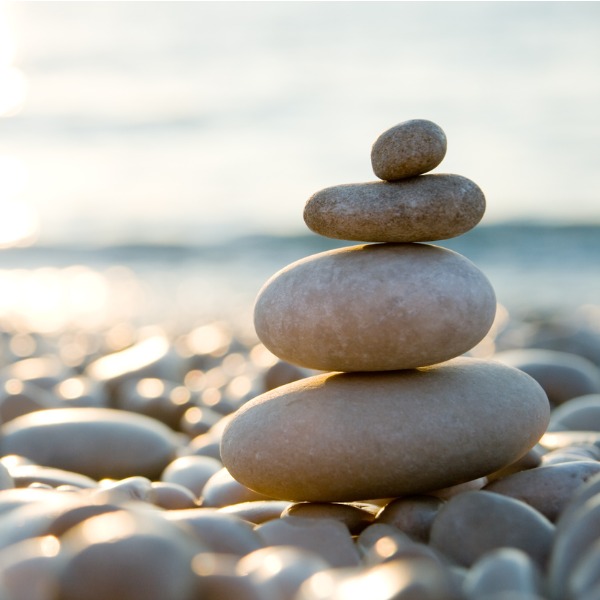 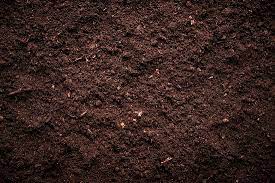 [Speaker Notes: Nonliving things are objects or other things that do not grow, reproduce, or need food.]
[Speaker Notes: Now let’s pause for a moment to review the information we have covered already.]
An ecosystem is an area where living and nonliving things ________.
investigate
interact
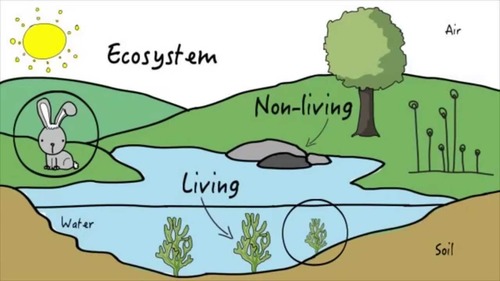 [Speaker Notes: An ecosystem is an area where living and nonliving things ______

[B. interact]]
An ecosystem is an area where living and nonliving things ________.
investigate
interact
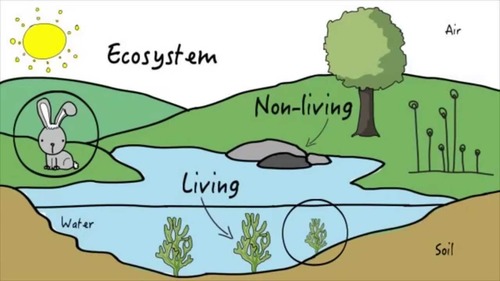 [Speaker Notes: An ecosystem is an area where living and nonliving things ______

[B. interact]]
True or false: An organism is any living thing.
True
False
[Speaker Notes: True or false: An organism is any living thing.

[A. True]]
True or false: An organism is any living thing.
True
False
[Speaker Notes: True or false: An organism is any living thing.

[A. True]]
What are the differences between living and nonliving things?
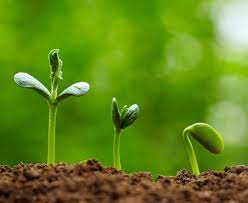 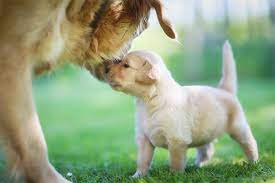 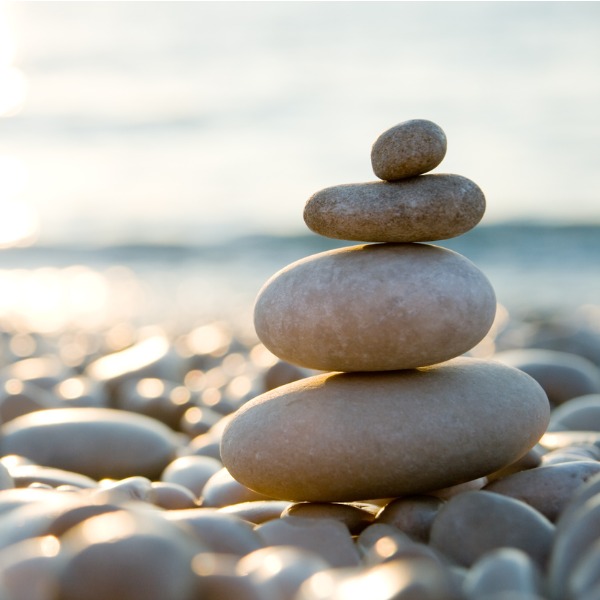 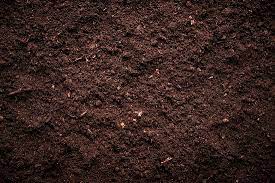 [Speaker Notes: What are the differences between living and nonliving things?

[Living things grow, reproduce, and need food. Nonliving things do not.]]
Aquatic
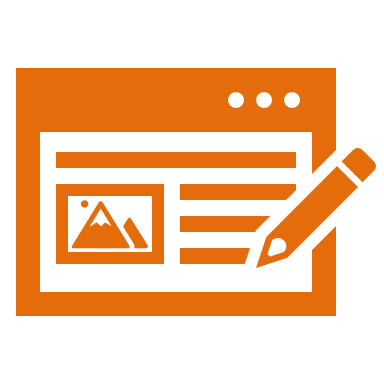 [Speaker Notes: Now that we’ve reviewed, let’s define the term aquatic.]
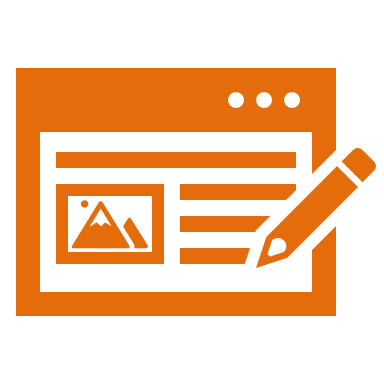 Aquatic: living, growing, or often found in the water
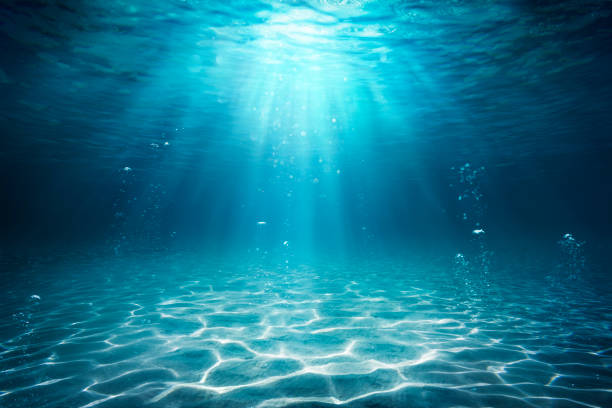 [Speaker Notes: Aquatic means living, growing, or often found in the water.]
[Speaker Notes: Let’s check-in for understanding.]
What is aquatic?
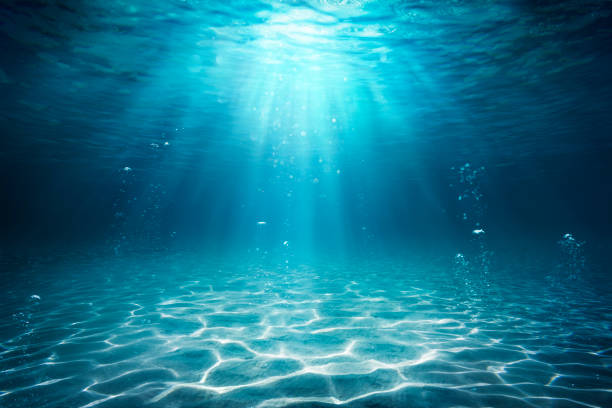 [Speaker Notes: What is aquatic?

[Living, growing, or often found in the water.]]
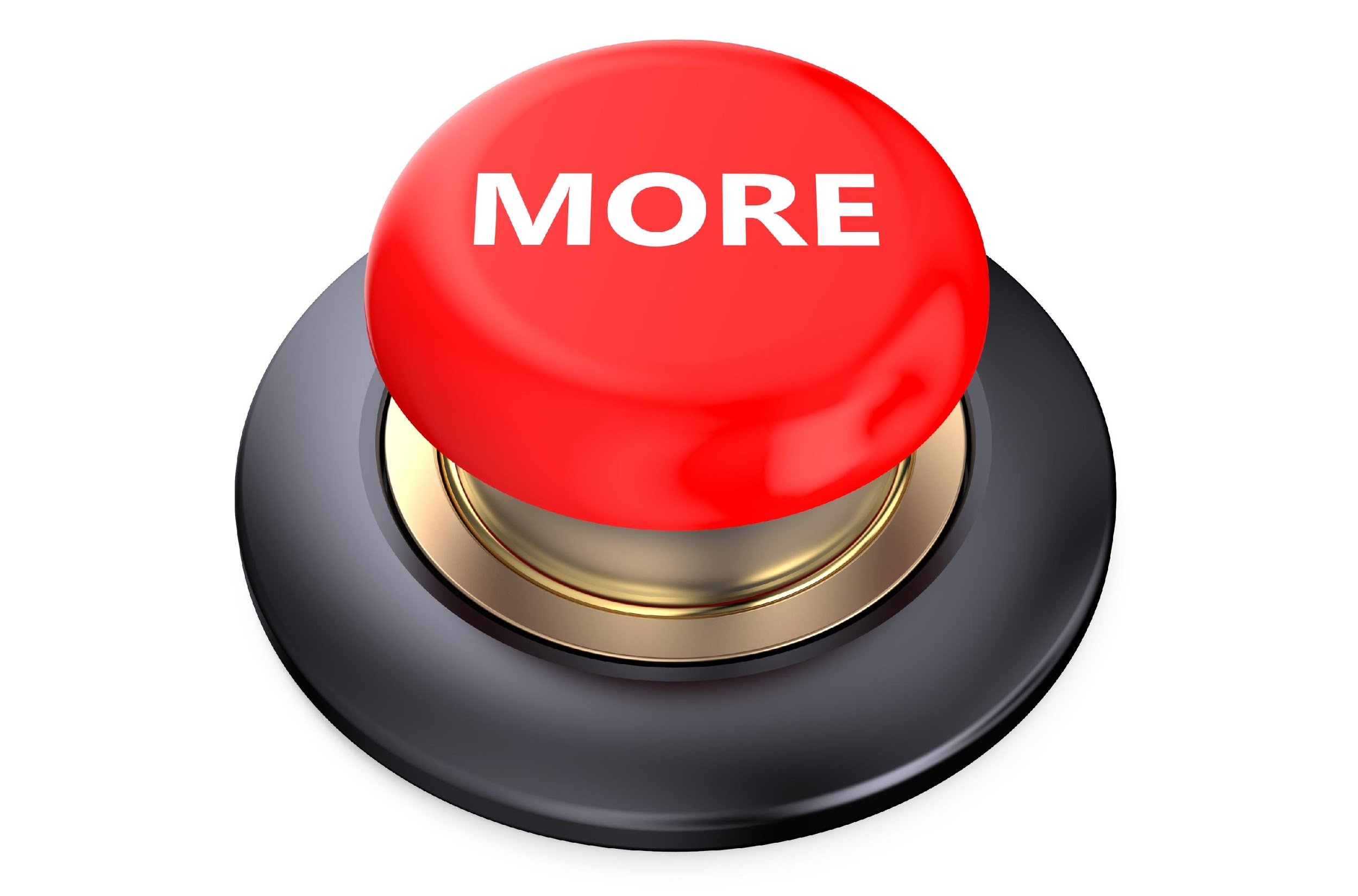 [Speaker Notes: That is the basic definition, but there is a bit more you need to know.]
Aquatic ecosystems can be classified into freshwater or marine ecosystems.
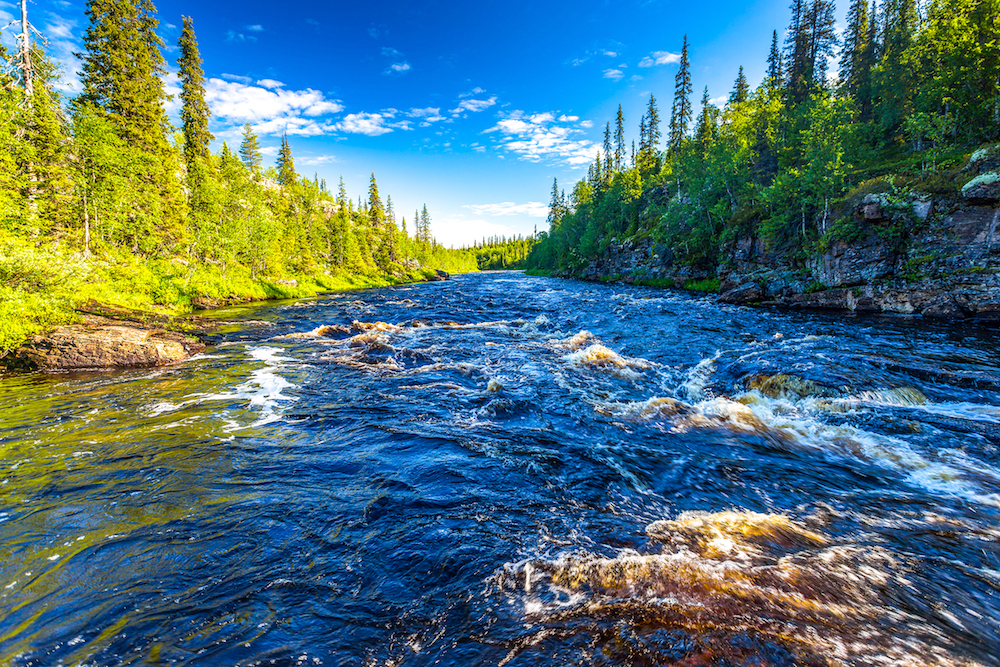 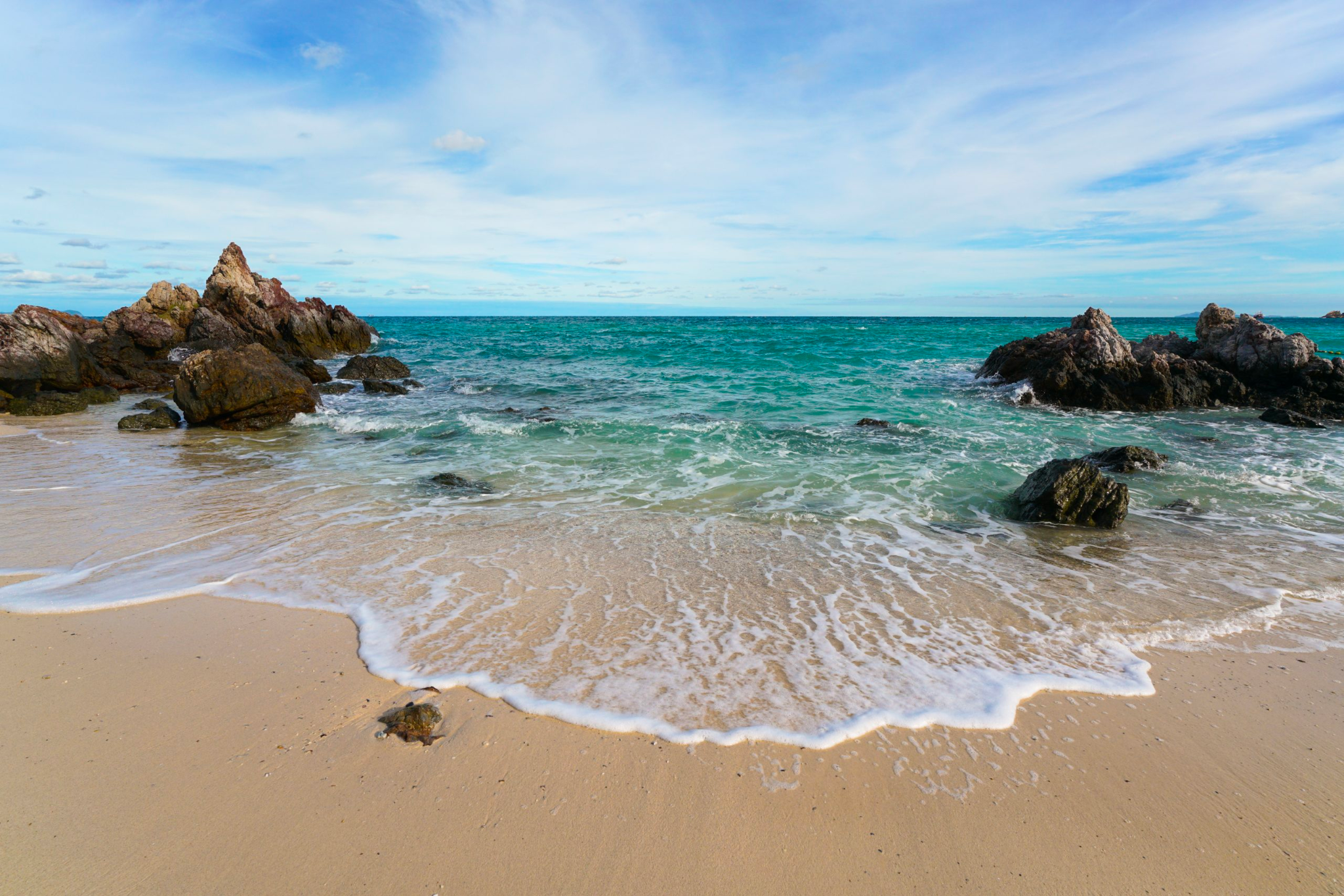 [Speaker Notes: Aquatic ecosystems can be classified into freshwater or marine ecosystems.]
Freshwater ecosystems have low salt (salinity) levels. Rivers, lakes, and ponds are different examples of freshwater ecosystems.
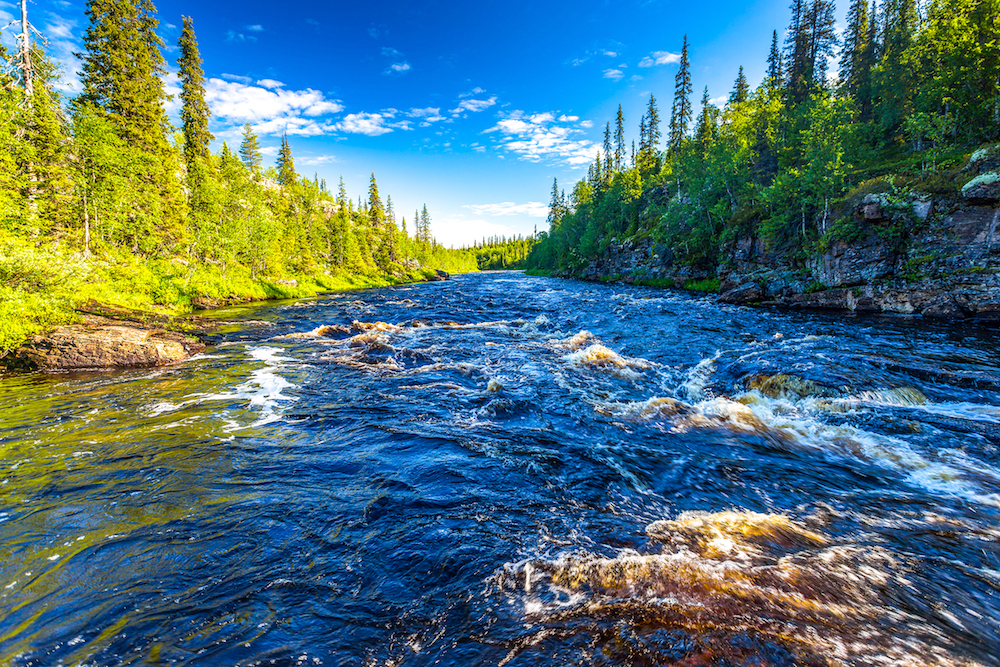 [Speaker Notes: Freshwater ecosystems have low salt (salinity) levels. Rivers, lakes, and ponds are different examples of freshwater ecosystems.]
Marine ecosystems have high salt (salinity) levels. Oceans and seas are different examples of marine ecosystems.
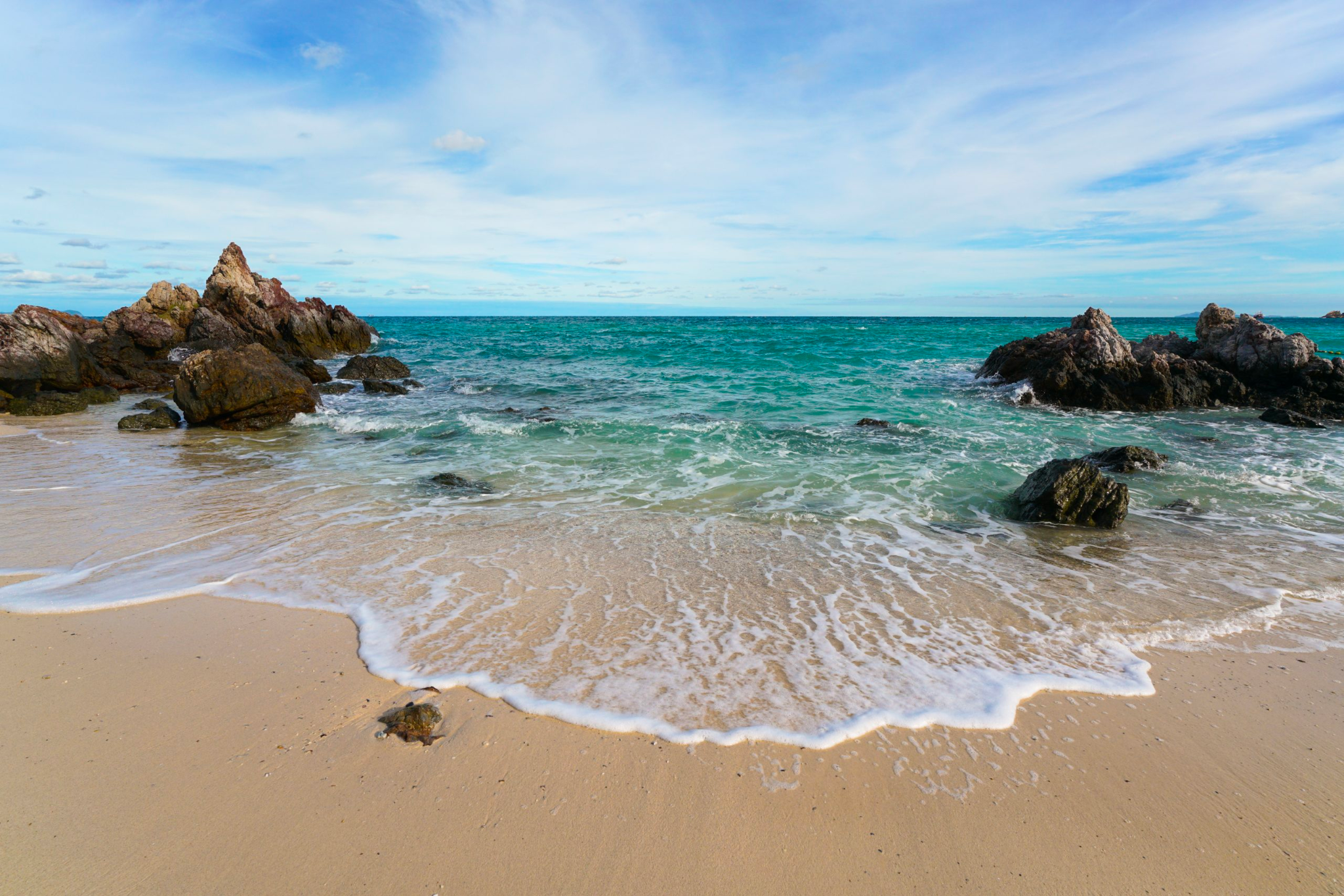 [Speaker Notes: Marine ecosystems have high salt (salinity) levels. Oceans and seas are different examples of marine ecosystems.]
[Speaker Notes: Let’s check-in for understanding.]
What are the two types of aquatic ecosystems?
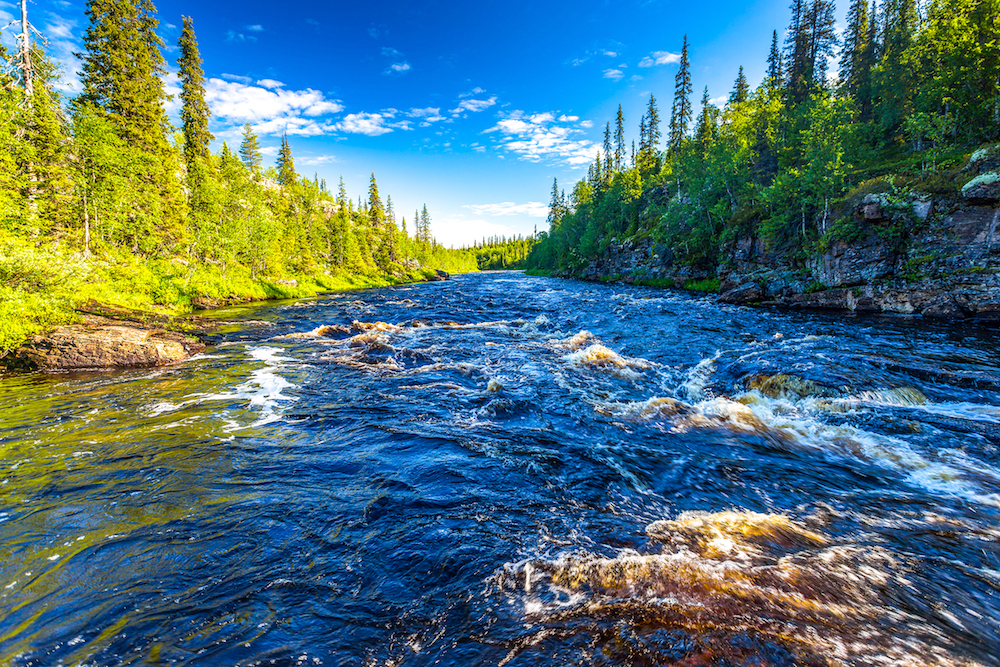 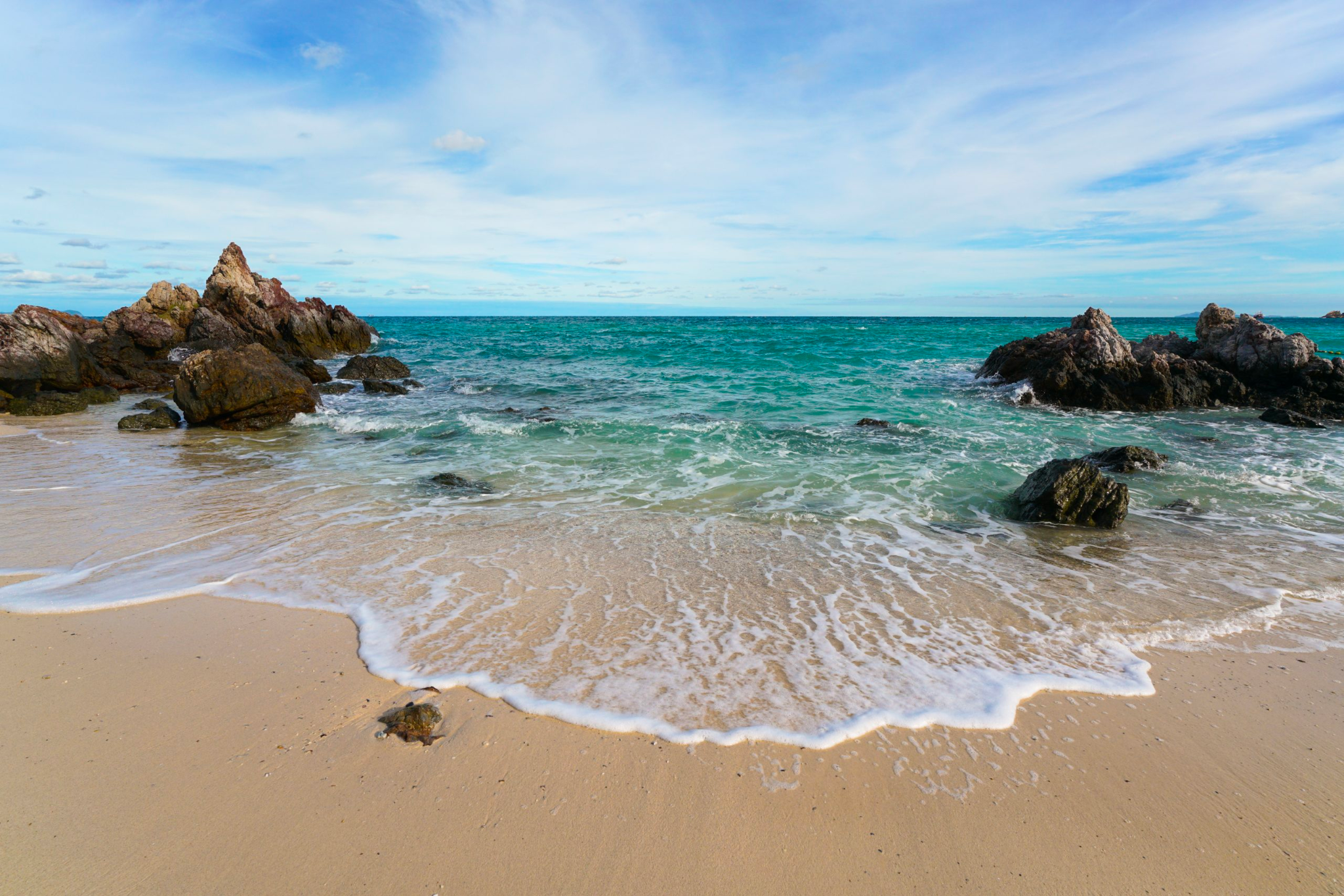 [Speaker Notes: What are the two types of aquatic ecosystems?]
What are the two types of aquatic ecosystems?
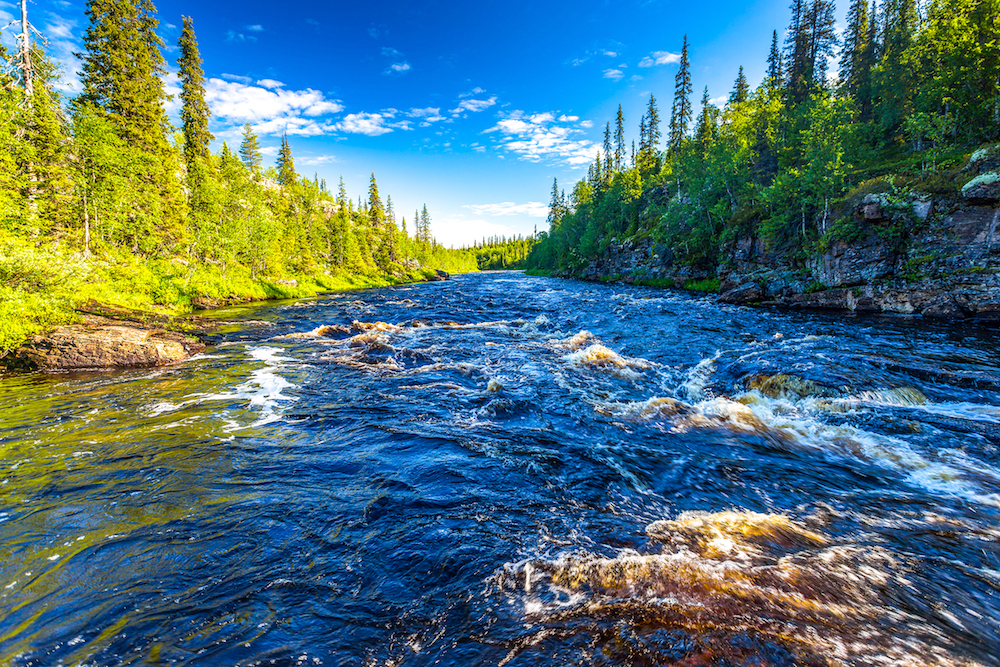 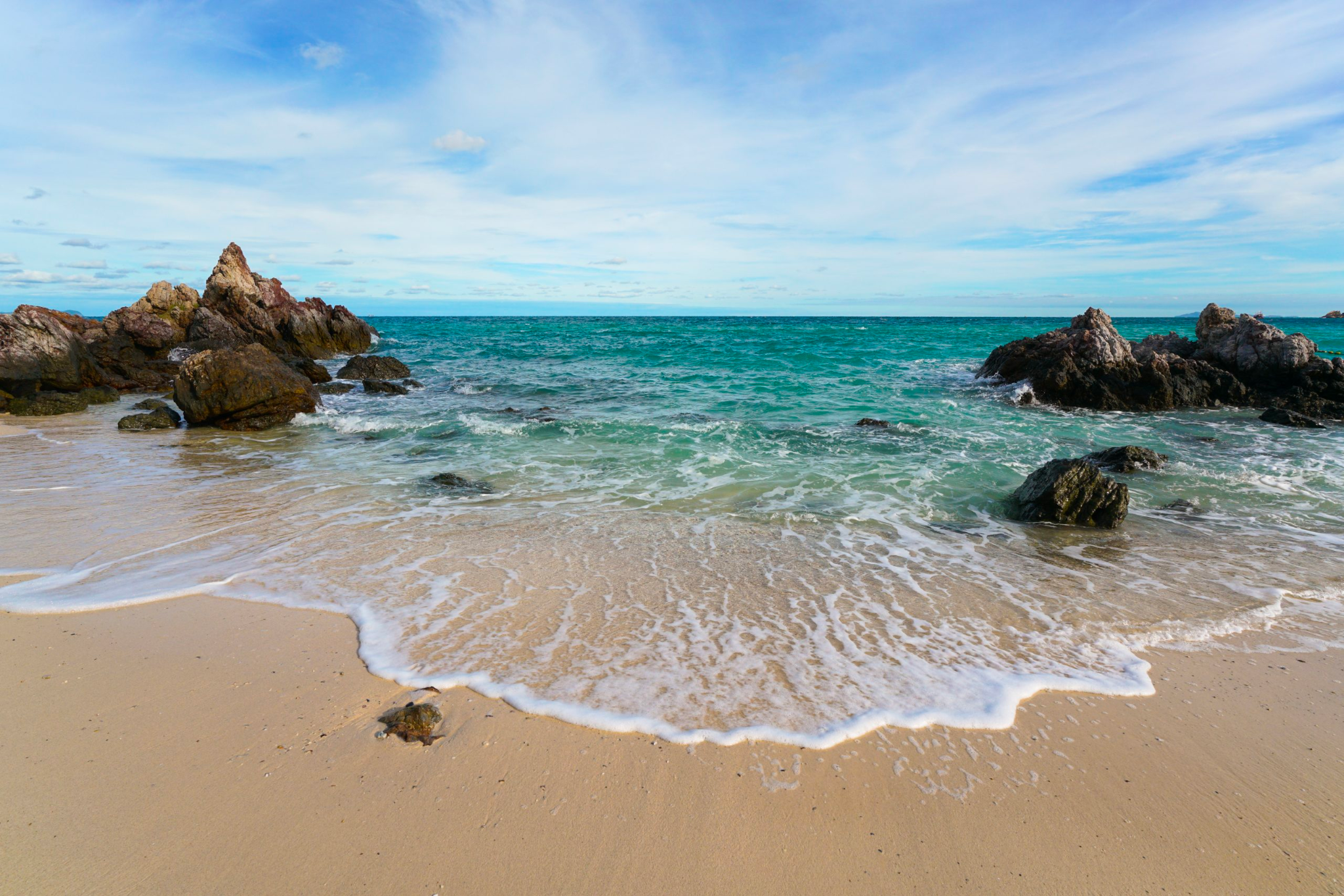 Freshwater
Marine
[Speaker Notes: What are the two types of aquatic ecosystems? [Freshwater, Marine]]
True or false: Freshwater ecosystems have low salt levels. Rivers, lakes, and ponds are examples.
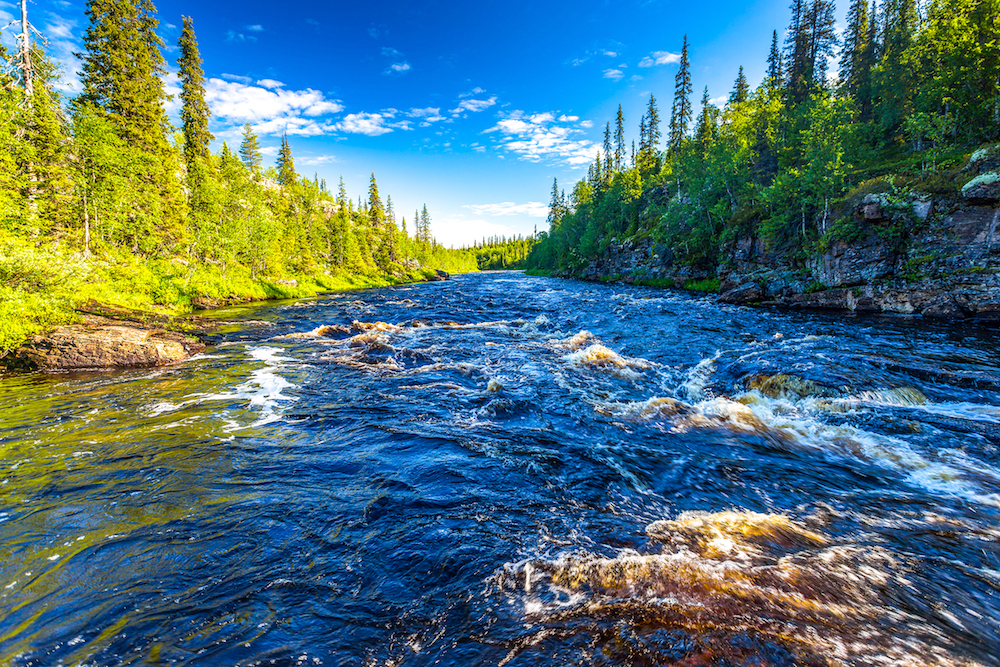 True
False
[Speaker Notes: True or false: Freshwater ecosystems have low salt levels. Rivers, lakes, and ponds are examples.]
True or false: Freshwater ecosystems have low salt levels. Rivers, lakes, and ponds are examples.
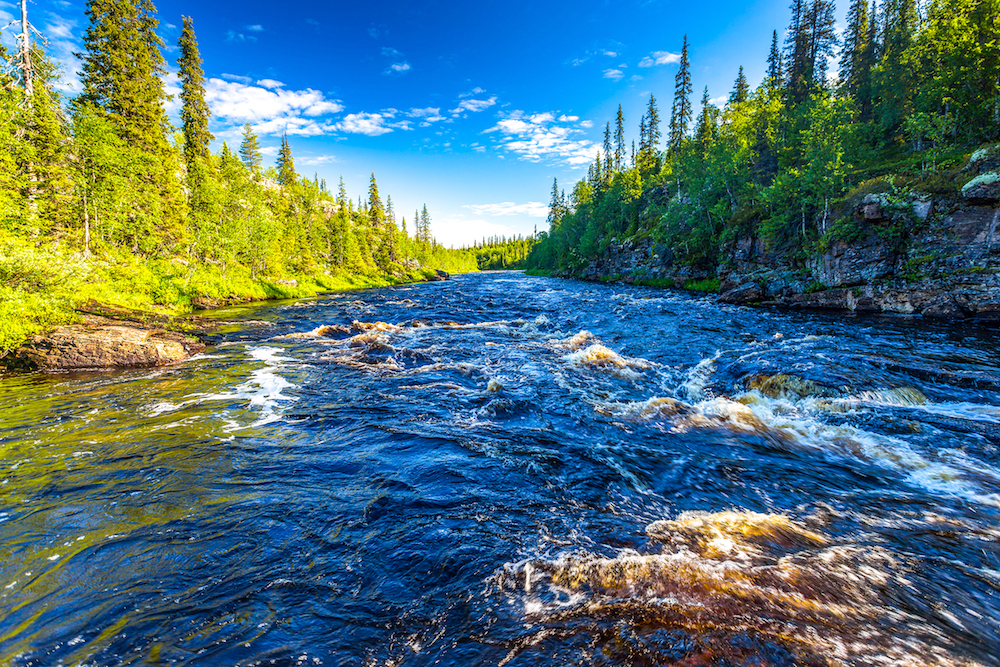 True
False
[Speaker Notes: True or false: Freshwater ecosystems have low salt levels. Rivers, lakes, and ponds are examples. [True]]
Marine ecosystems have _____ salt levels. Oceans and seas are two examples.
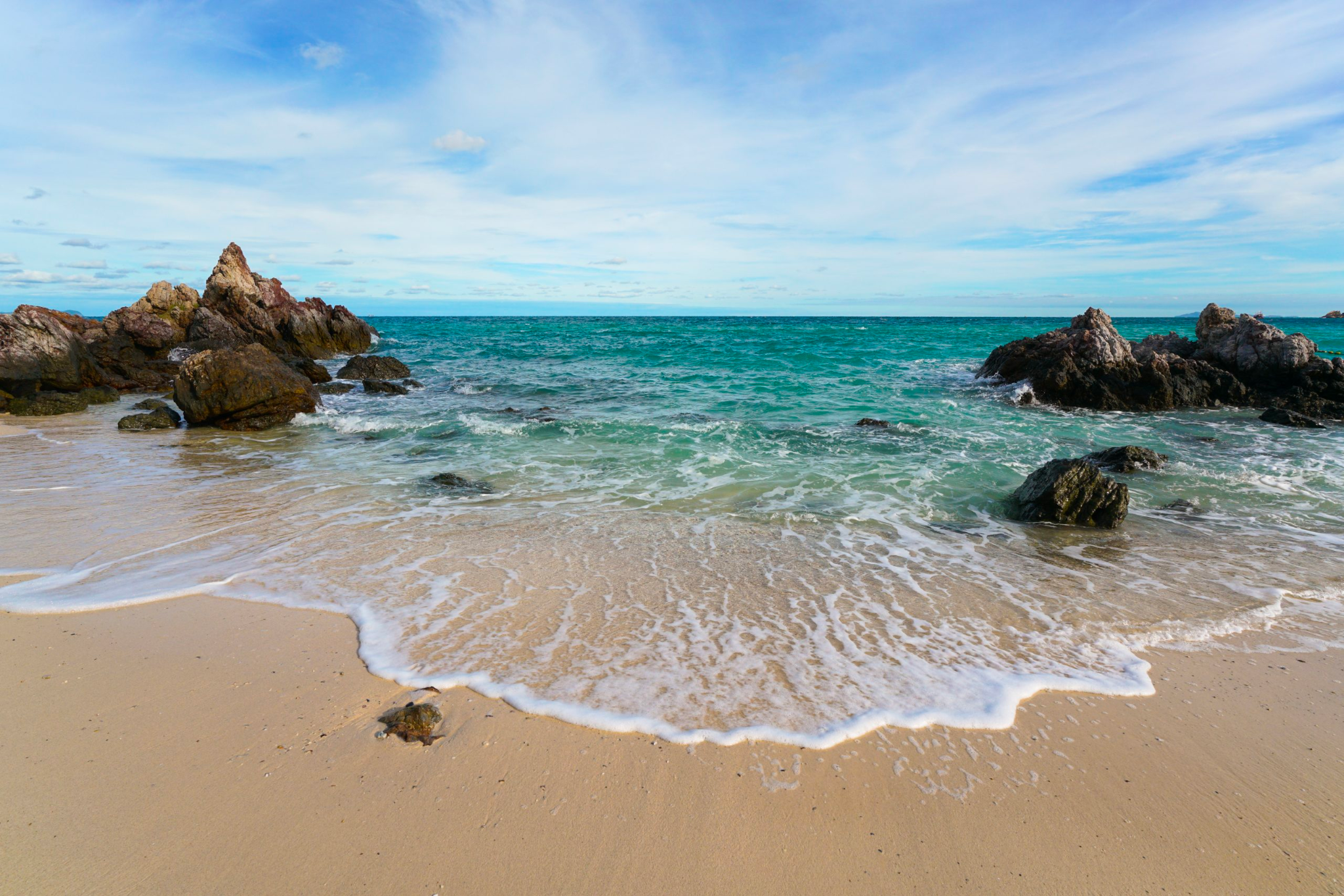 low
high
[Speaker Notes: Marine ecosystems have _____ salt levels. Oceans and seas are two examples.

[B. high]]
Marine ecosystems have _____ salt levels. Oceans and seas are two examples.
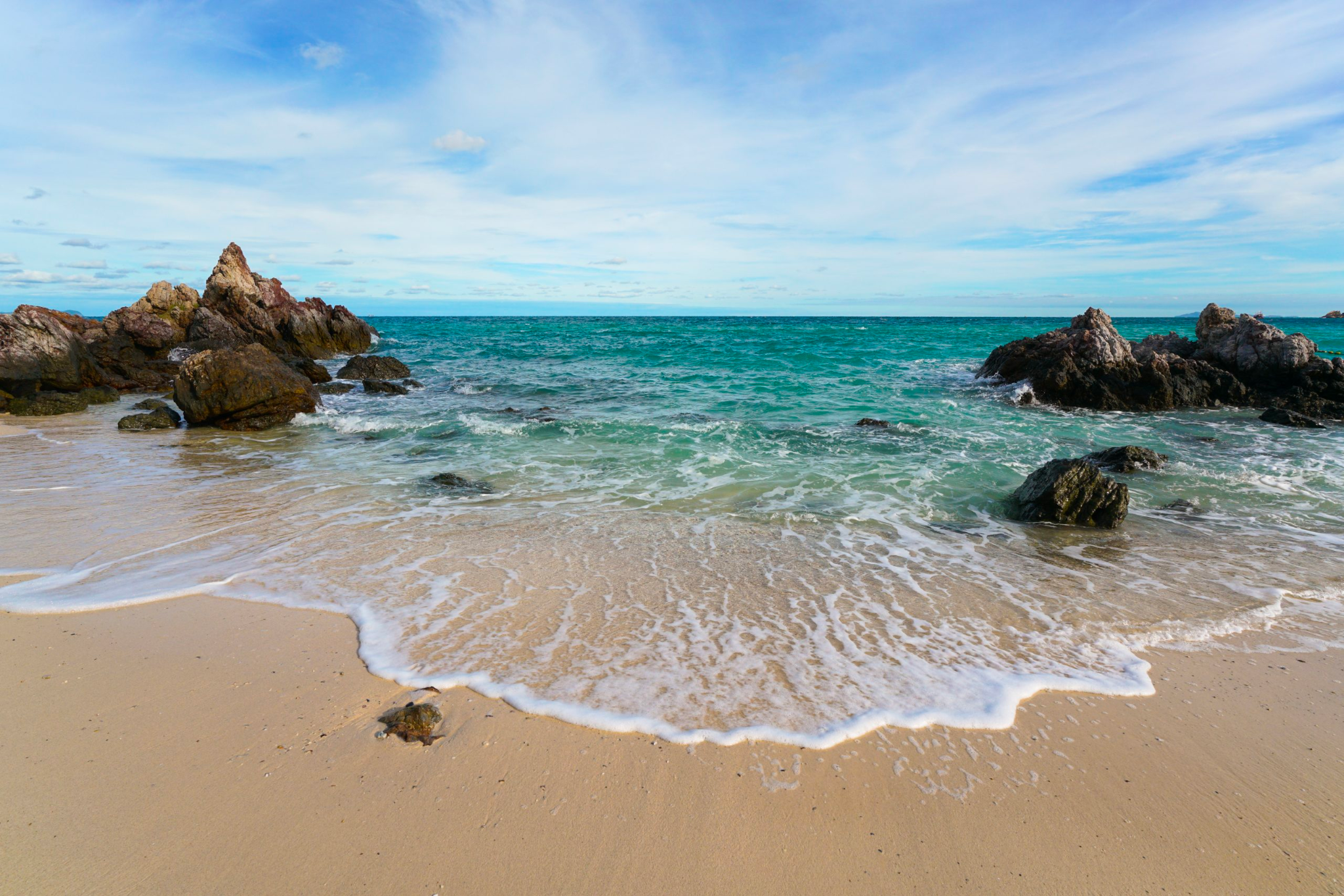 low
high
[Speaker Notes: Marine ecosystems have _____ salt levels. Oceans and seas are two examples.

[B. high]]
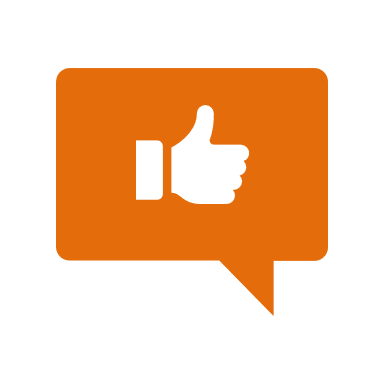 [Speaker Notes: Now, let’s talk about some examples of aquatic.]
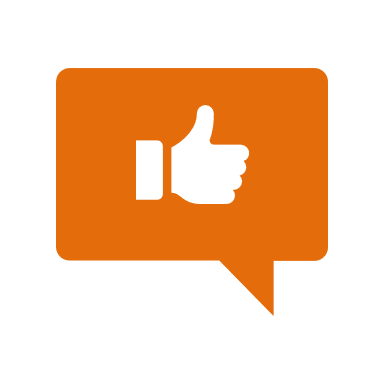 A river is an example of aquatic. The freshwater ecosystem is home to freshwater plants and animals.
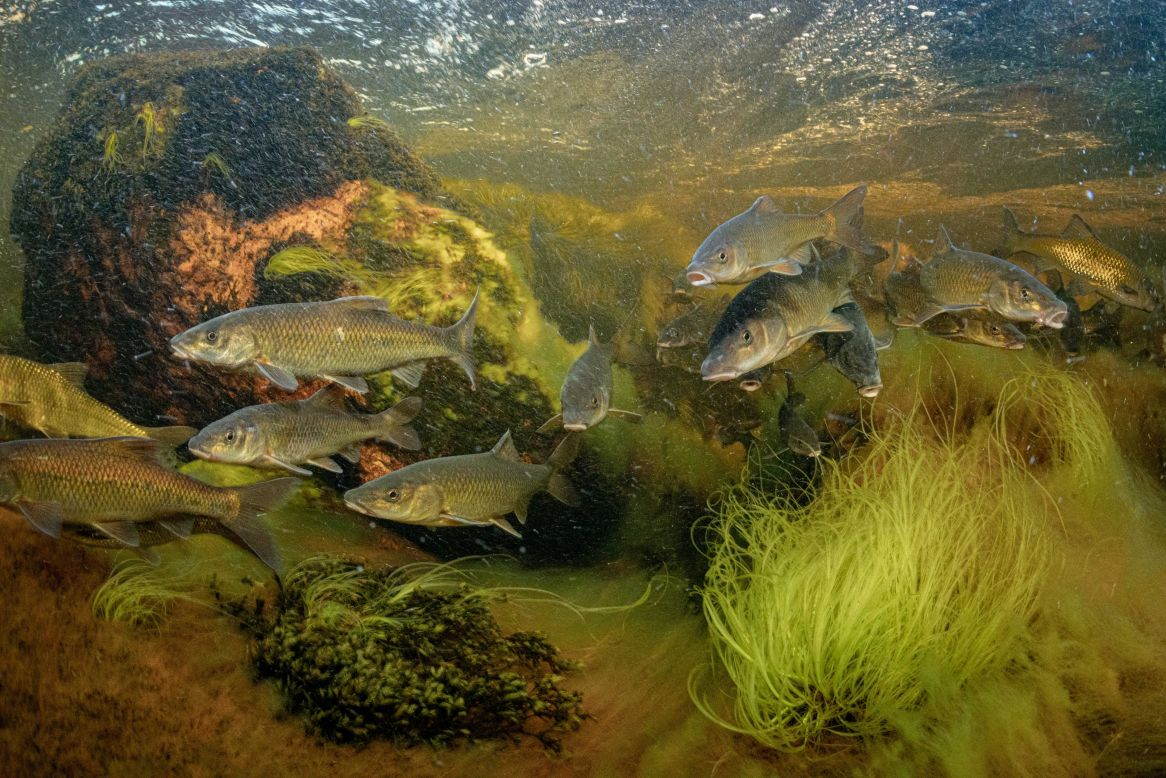 [Speaker Notes: A river is an example of aquatic. The freshwater ecosystem is home to freshwater plants and animals.]
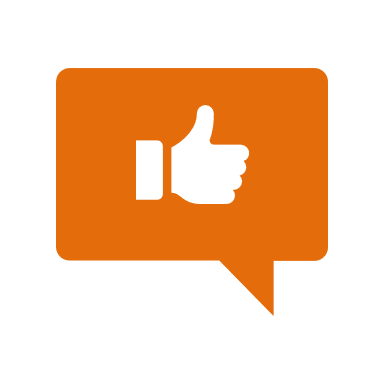 An ocean is an example of aquatic. The marine ecosystem is home to marine plants and animals.
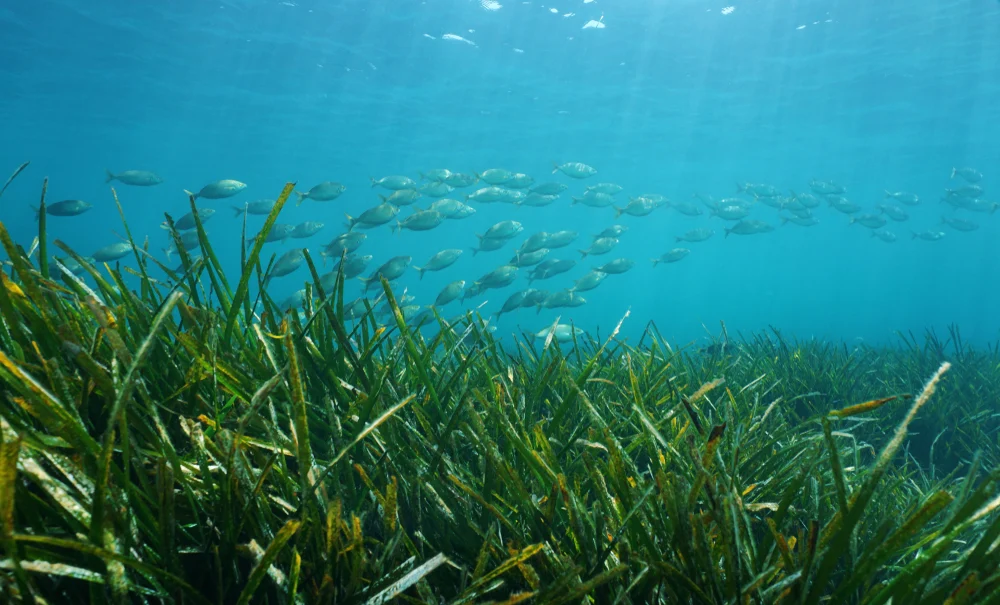 [Speaker Notes: An ocean is an example of aquatic. The marie ecosystem is home to marine plants and animals.]
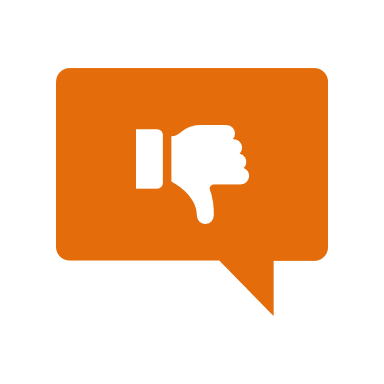 [Speaker Notes: Now, let’s talk about some non-examples of aquatic.]
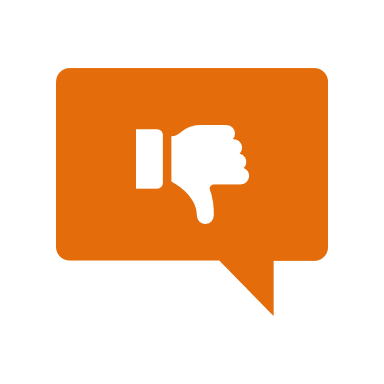 This is a non-example of aquatic. A forest is land-based and not water-based.
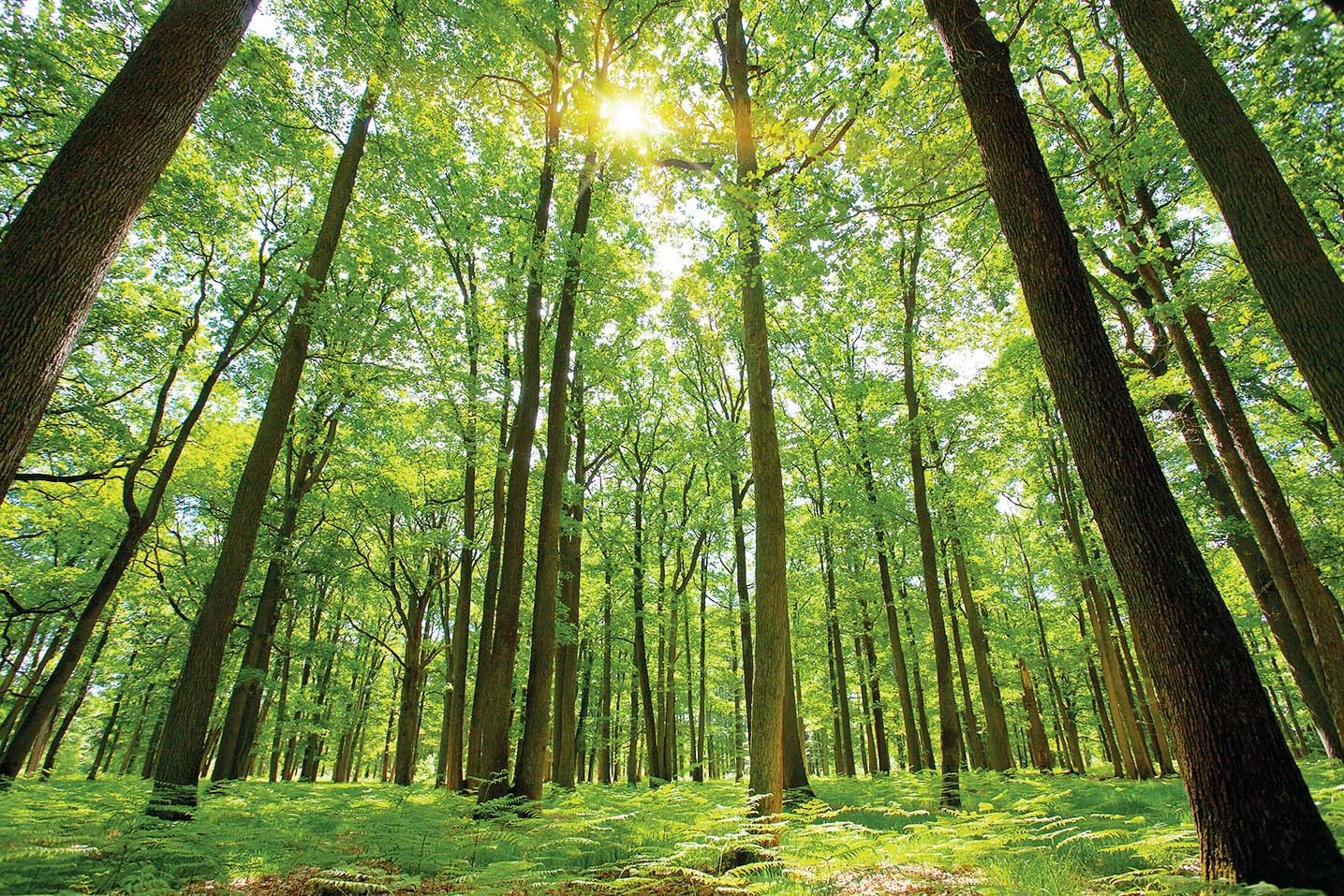 [Speaker Notes: This is a non-example of aquatic. A forest is land-based and not water-based.]
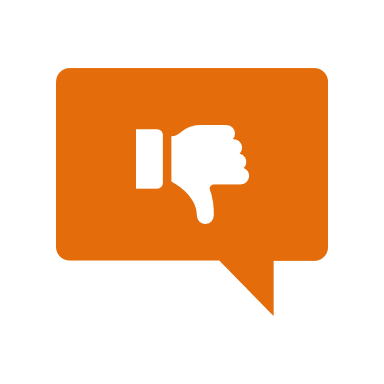 This is another non-example of aquatic. A desert is land-based and not water-based.
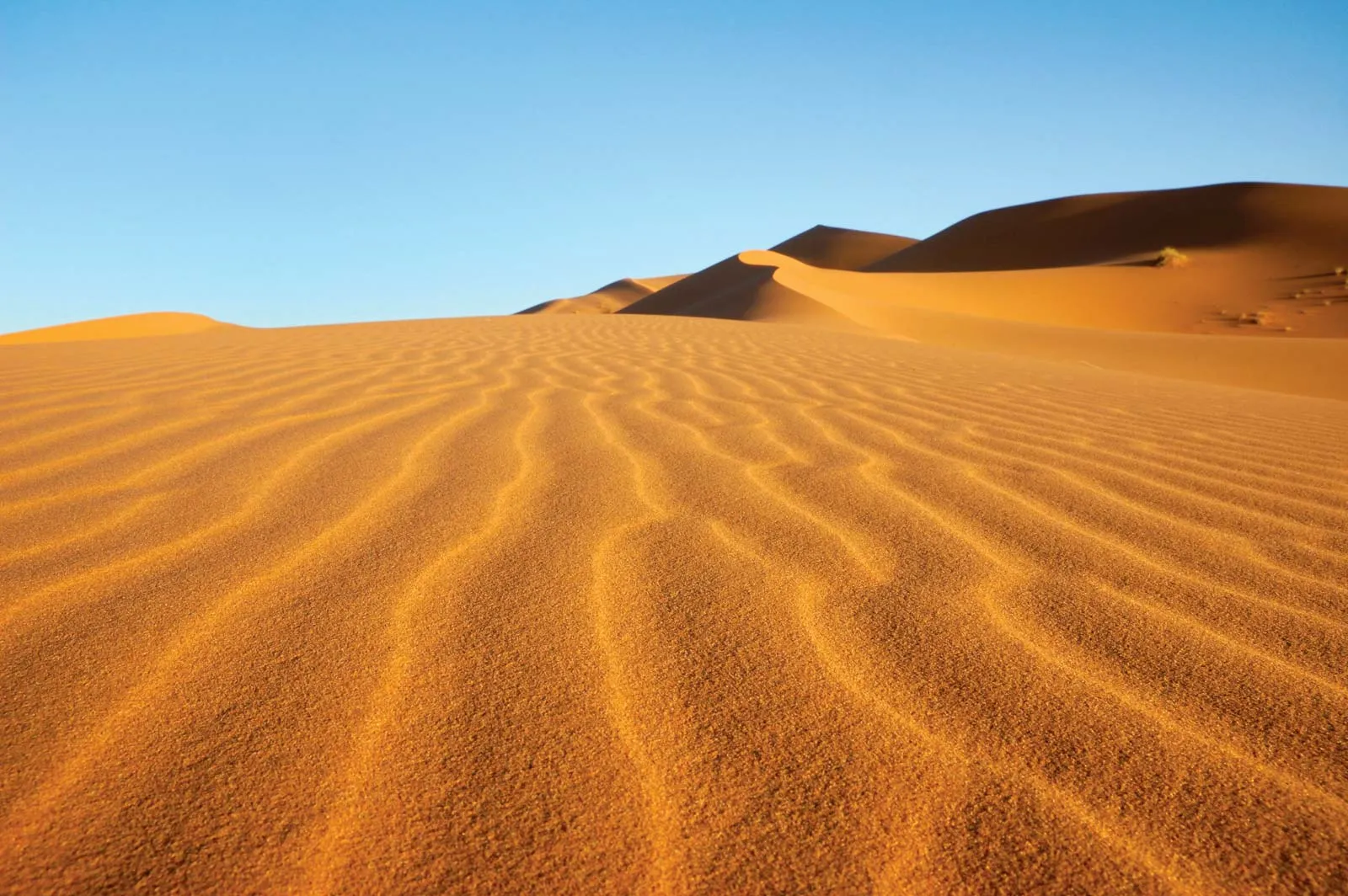 [Speaker Notes: This is another non-example of aquatic. A desert is land-based and not water-based.]
[Speaker Notes: Now let’s pause for a moment to check your understanding.]
Which is an example of aquatic?
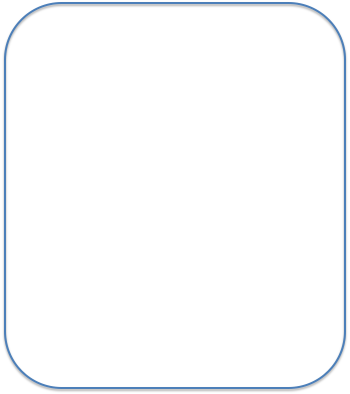 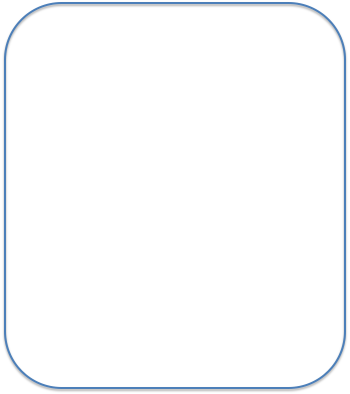 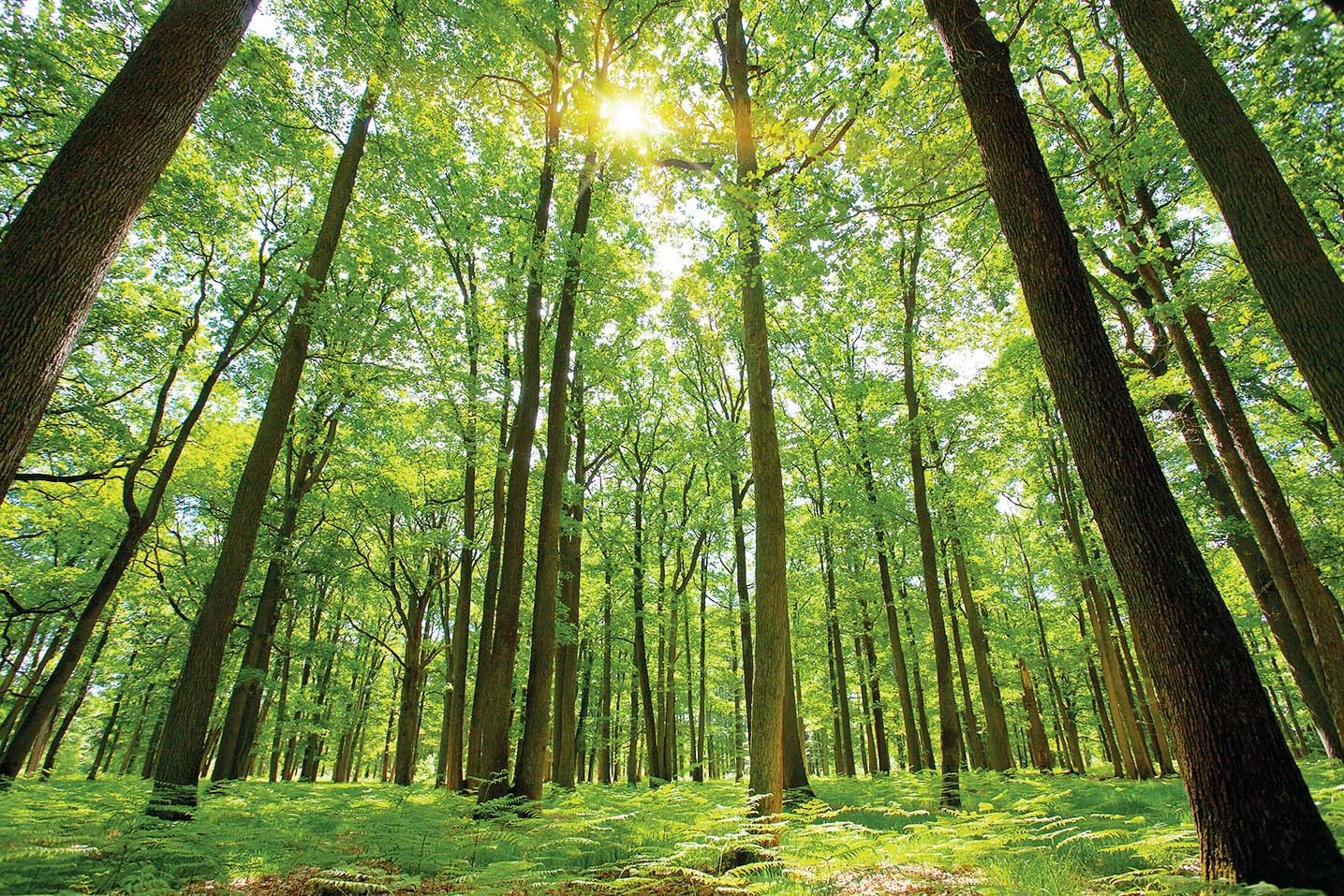 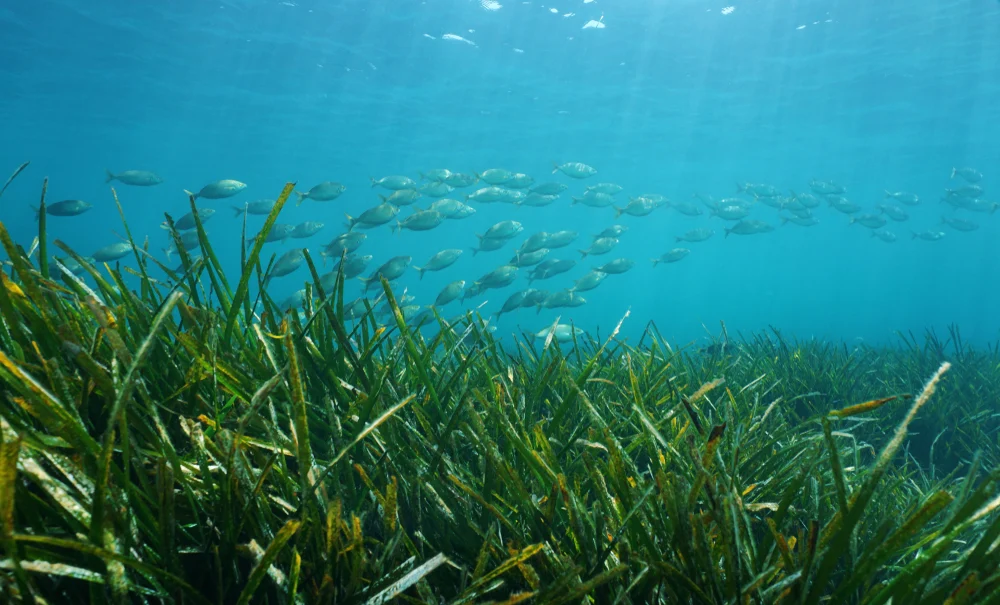 [Speaker Notes: Which is an example of aquatic?]
Which is an example of aquatic?
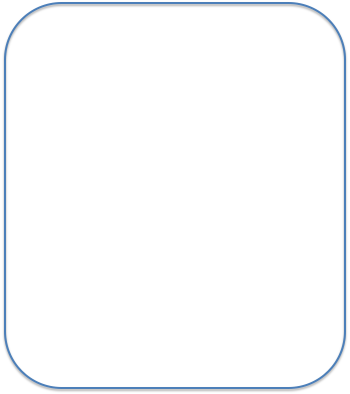 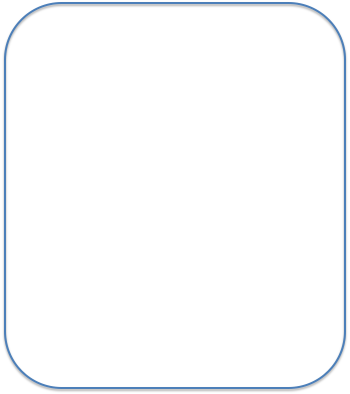 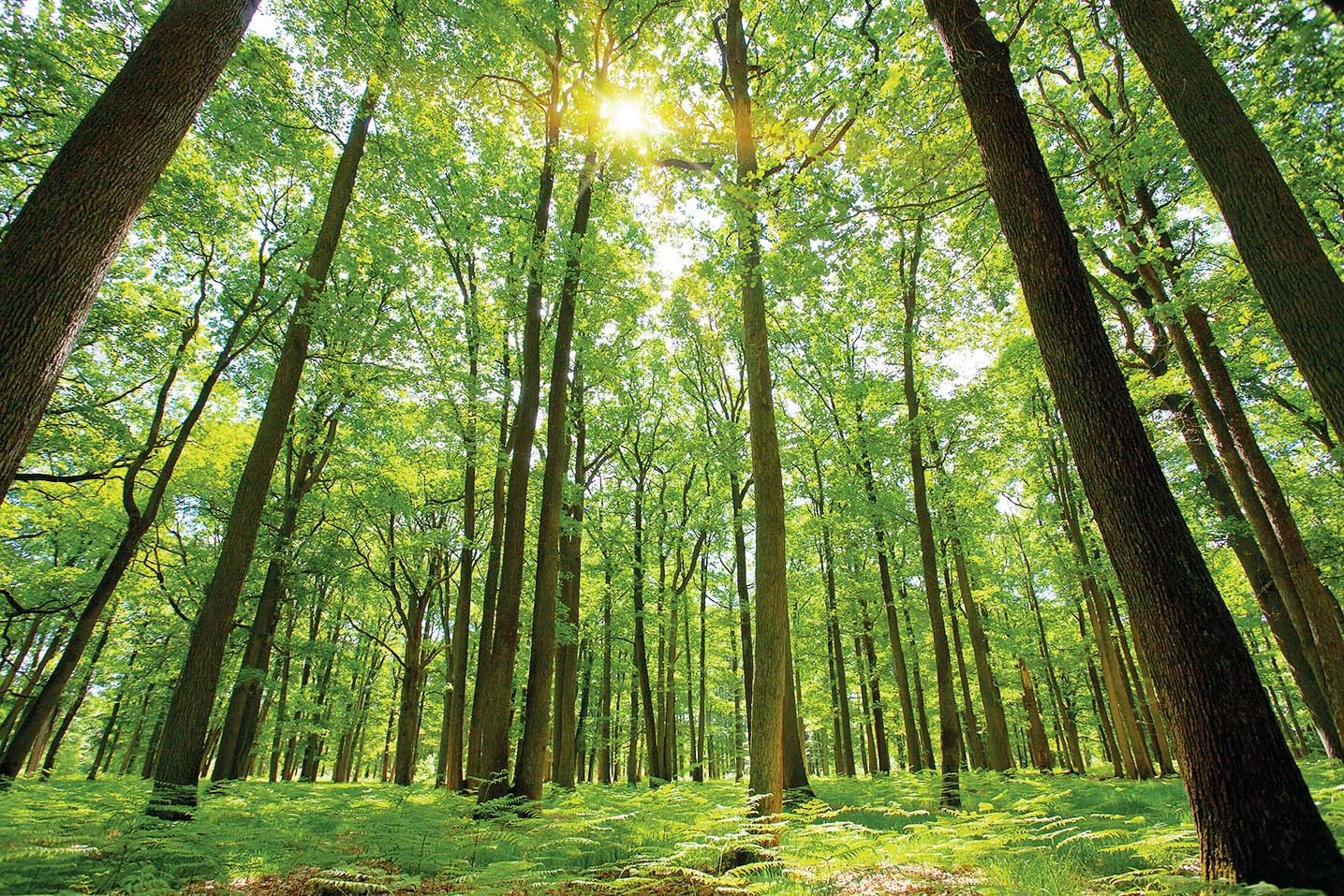 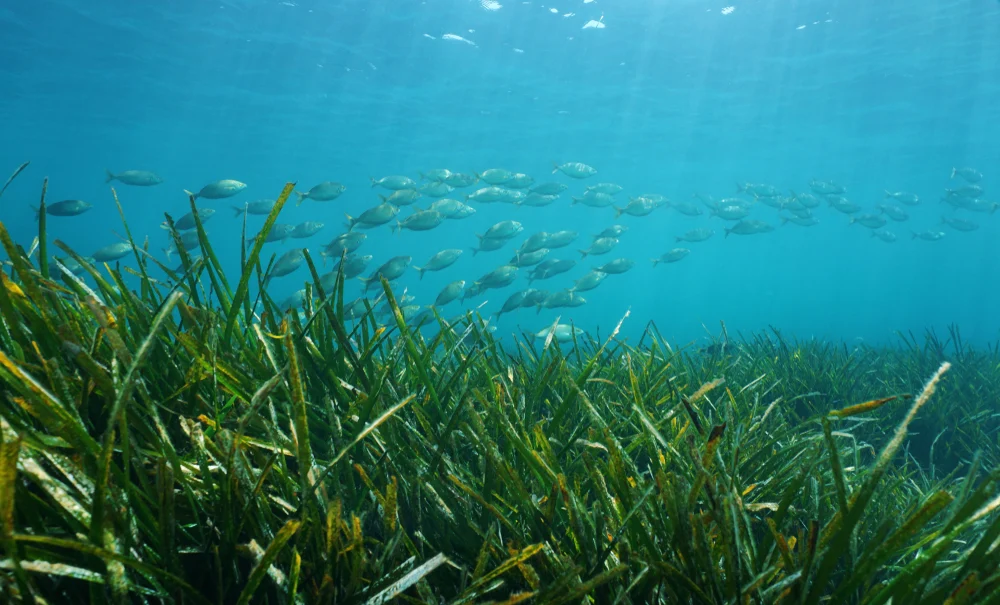 [Speaker Notes: Which is an example of aquatic?]
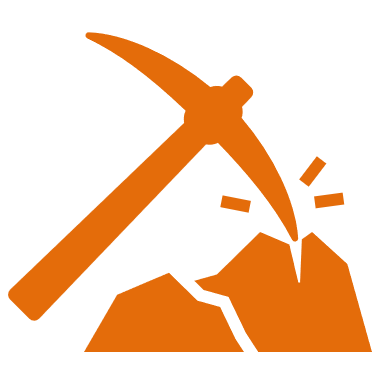 [Speaker Notes: We can also break down the term aquatic into different word parts to help us remember the meaning.  Let’s take a look!]
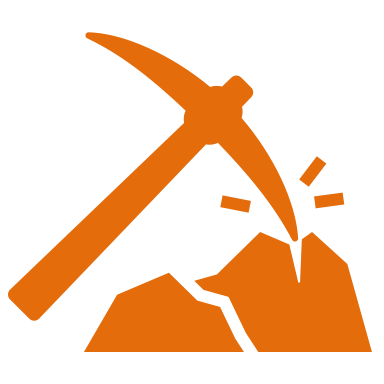 Aquatic
(root)
(suffix)
[Speaker Notes: We can break up the term geology into two parts: a root and a suffix]
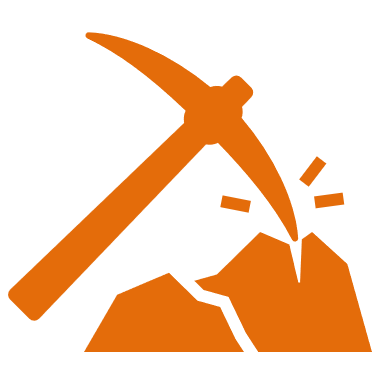 Aquatic

   		Aquatic
Water
[Speaker Notes: The root, aqua, means water.]
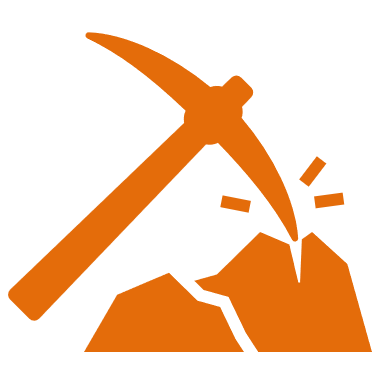 Aquatic

   		Aquatic
an association with
[Speaker Notes: The suffix, -tic, means an association with]
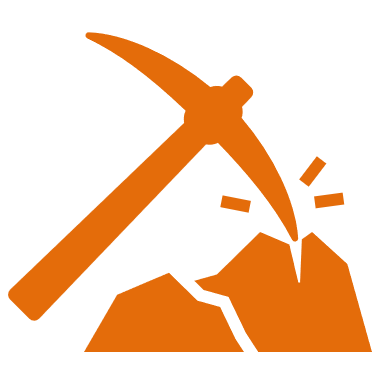 Aqua     tic


Aquatic
an association with water
[Speaker Notes: Aquatic is an association with water.]
[Speaker Notes: Let’s check-in for understanding.]
How can we use the word parts of aquatic to help us remember the definition of the term?
Aquatic

          Aqua    tic
[Speaker Notes: How can we use the word parts of aquatic  to help us remember the definition of the term? 

[Aqua = water
-tic = an association with
Aquatic means an association with water.]]
Remember!!!
[Speaker Notes: So remember!]
Aquatic: living, growing, or often found in the water
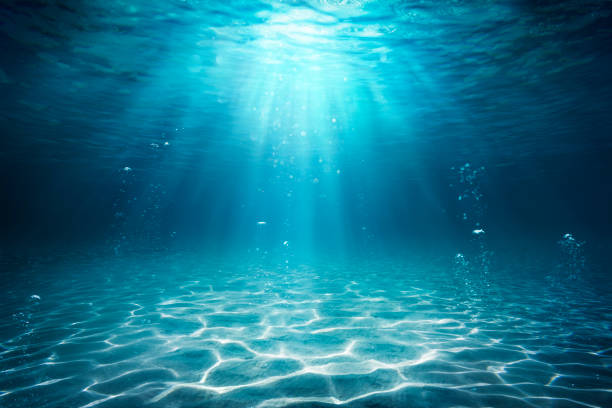 [Speaker Notes: Aquatic is living, growing, or often found in the water.]
[Speaker Notes: We will now complete this concept map, called a Frayer model, to summarize and further clarify what you have learned about the term aquatic.]
Picture
Definition
Aquatic
Example
How does aquatic impact my life?
[Speaker Notes: To complete the Frayer model, we will choose from four choices the correct picture, definition, example, and response to the question, “How does aquatic impact my life?” Select the best response for each question using the information you just learned. As we select responses, we will see how this model looks filled in for the term aquatic.]
Directions: Choose the correct picture of aquatic from the choices below.
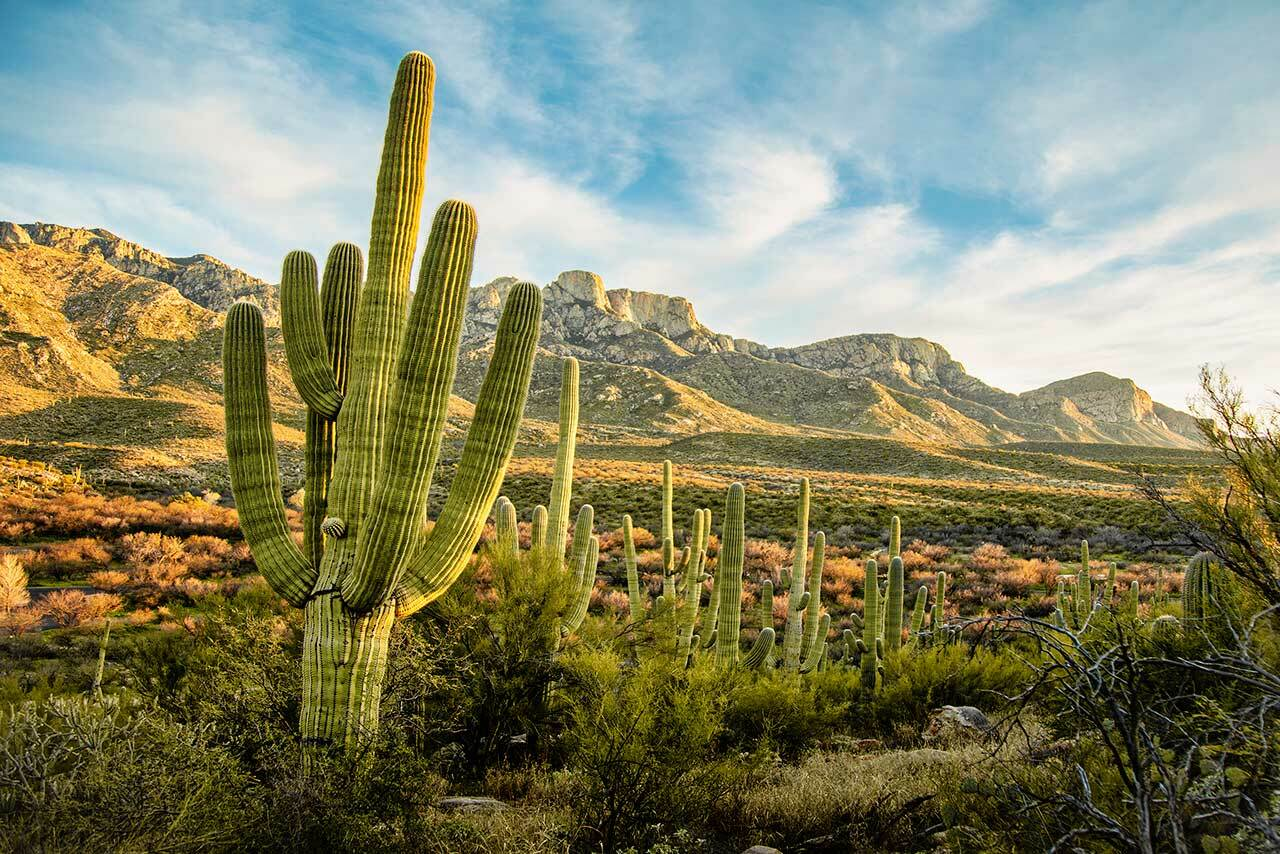 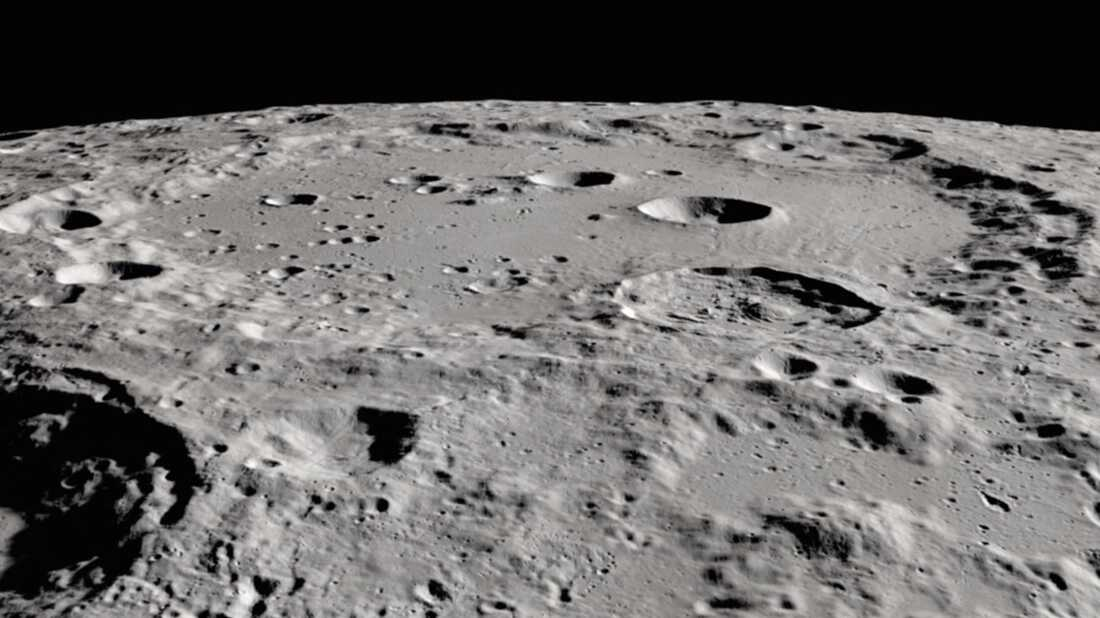 B
A
D
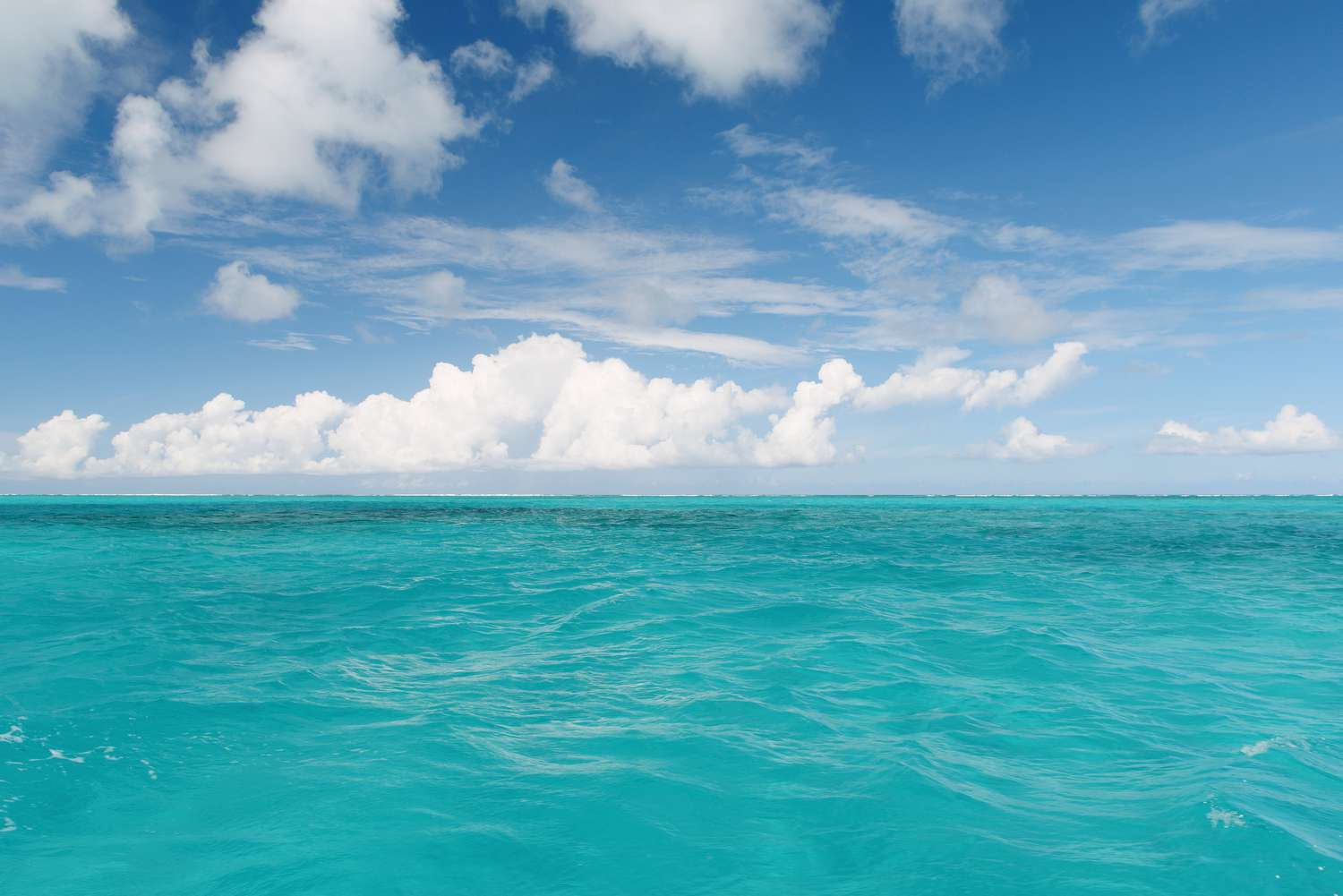 C
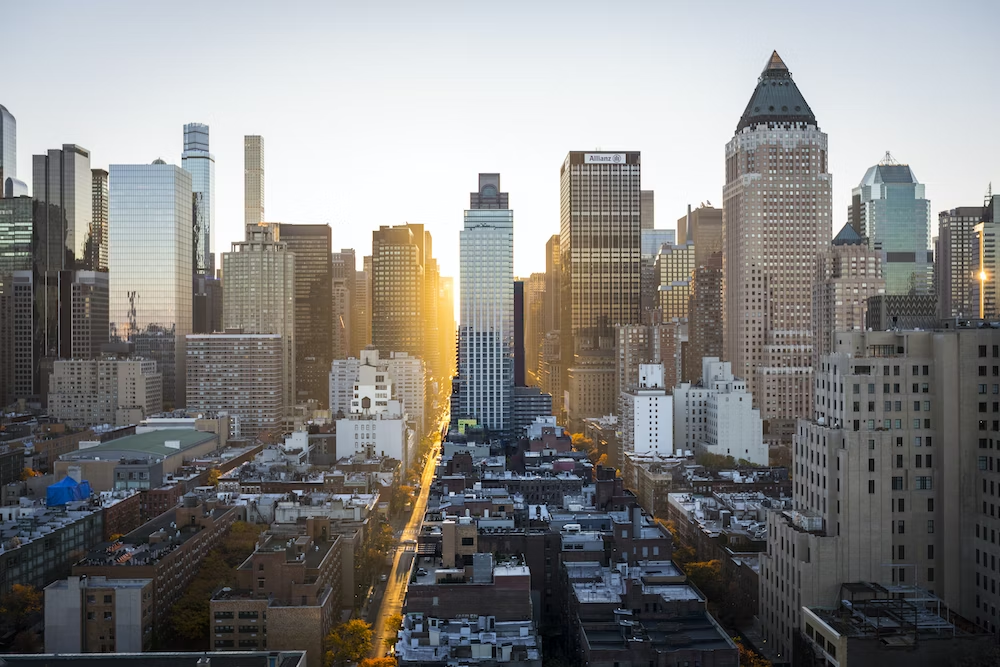 [Speaker Notes: Choose the one correct picture of aquatic from these four choices.]
Directions: Choose the correct picture of aquatic from the choices below.
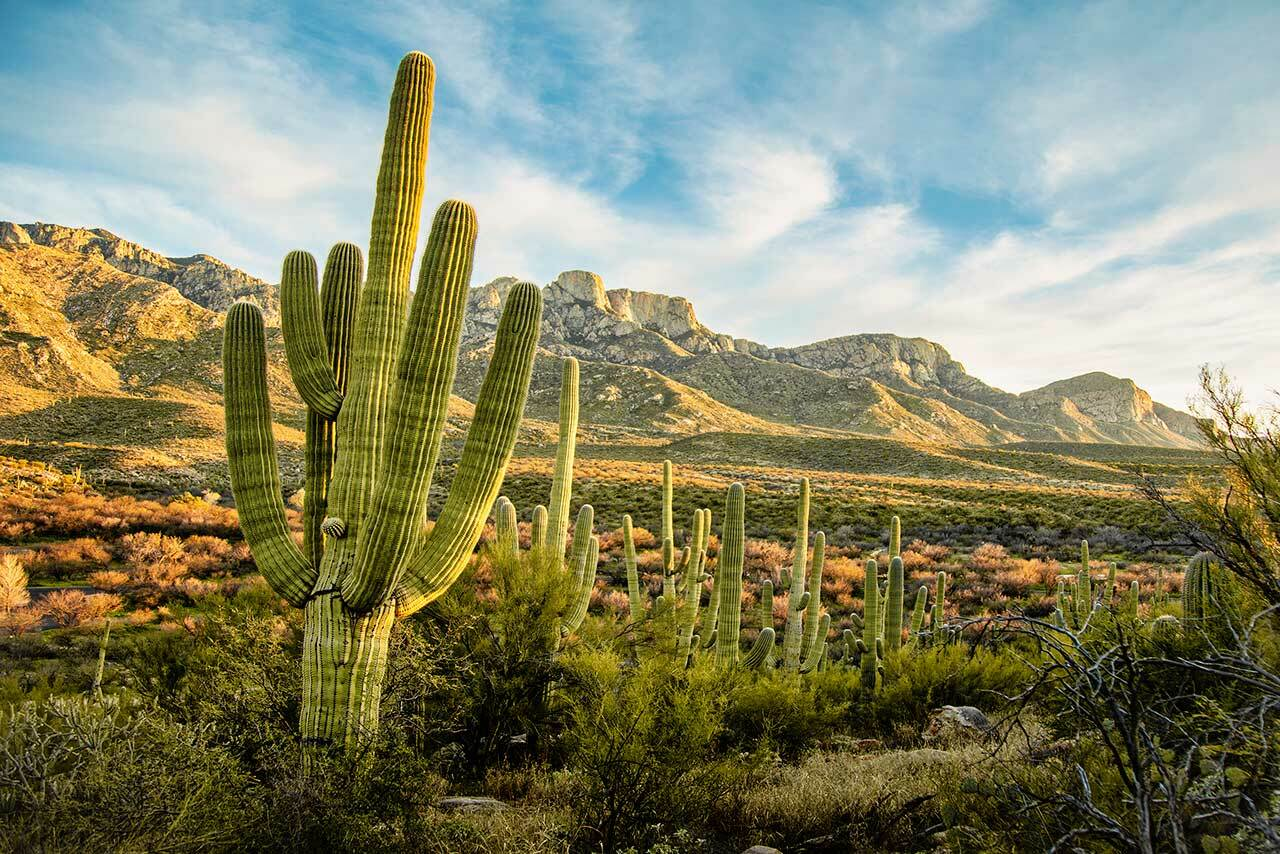 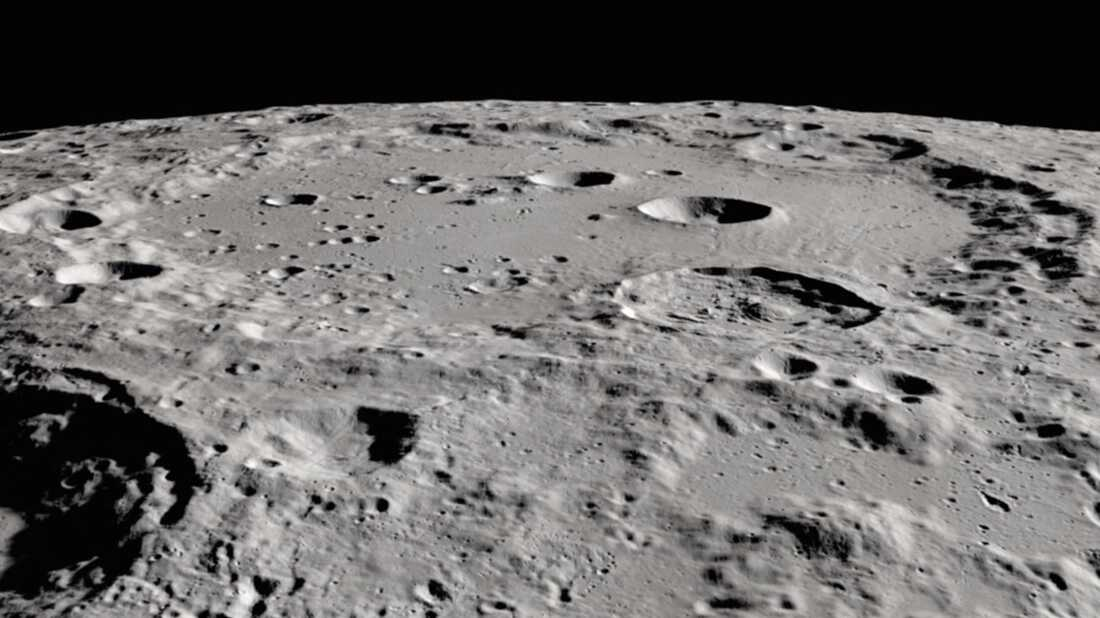 B
A
D
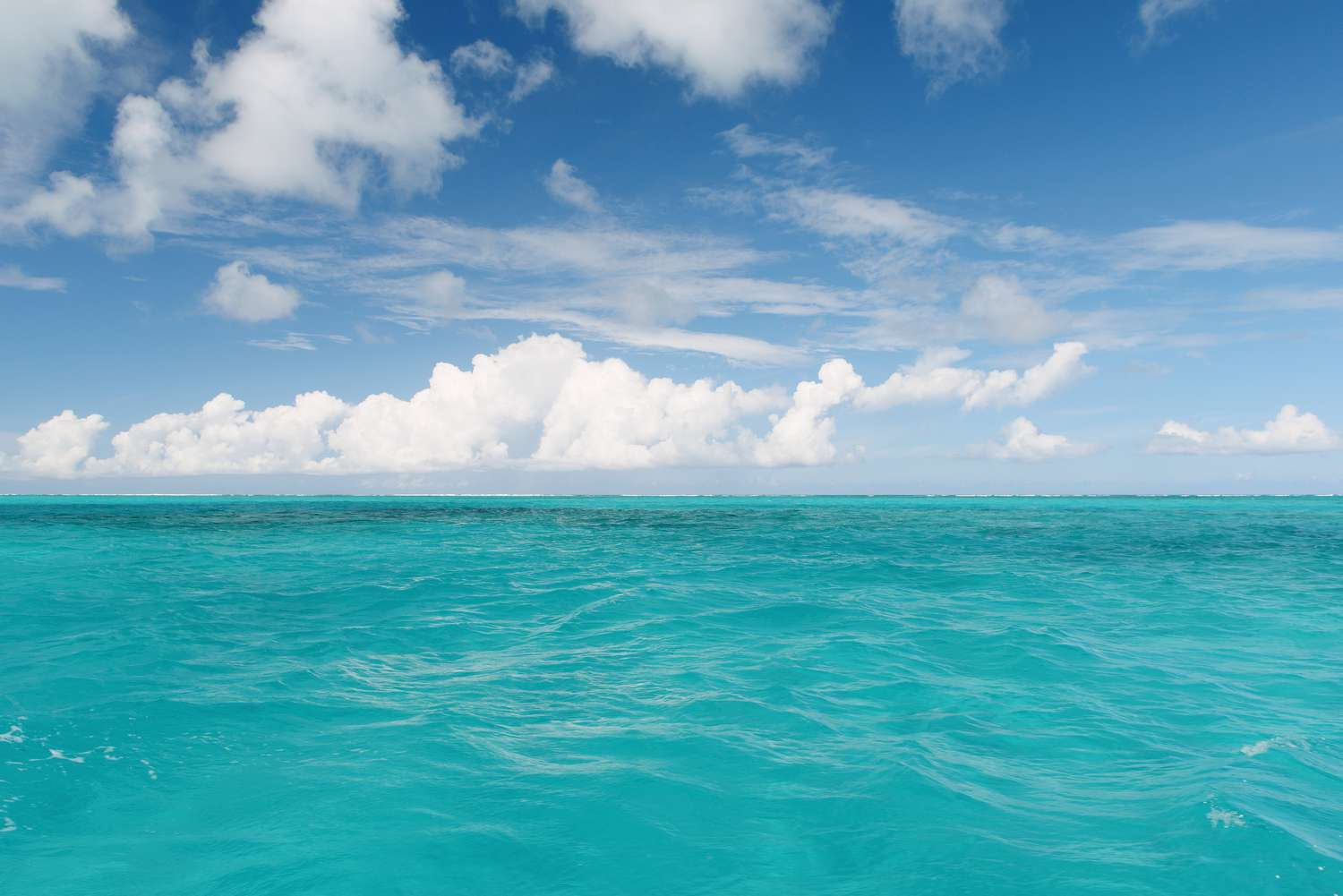 C
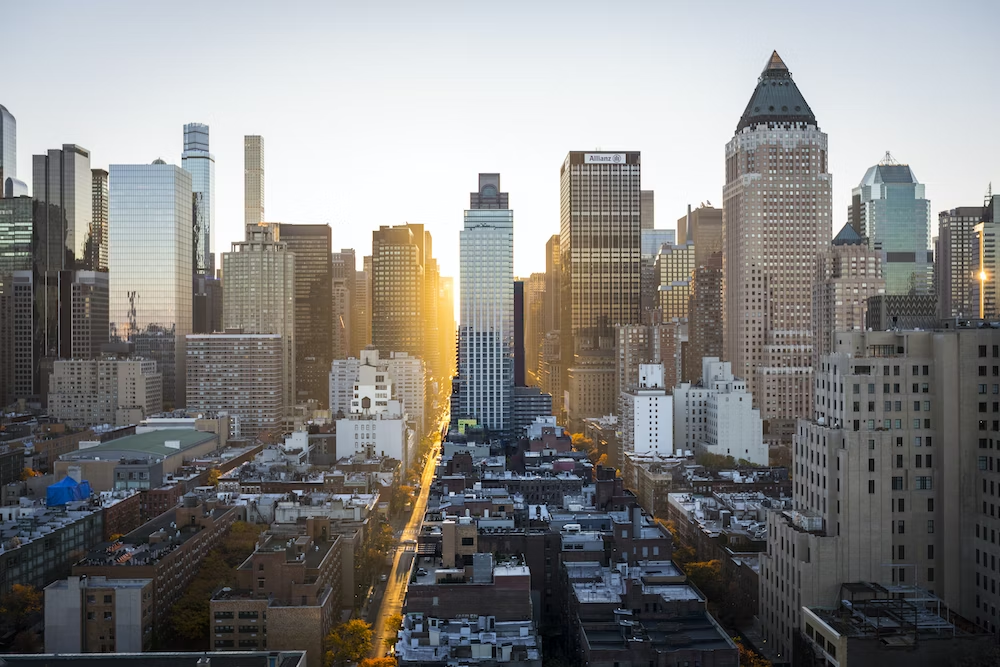 [Speaker Notes: Choose the one correct picture of aquatic from these four choices.]
Picture
Definition
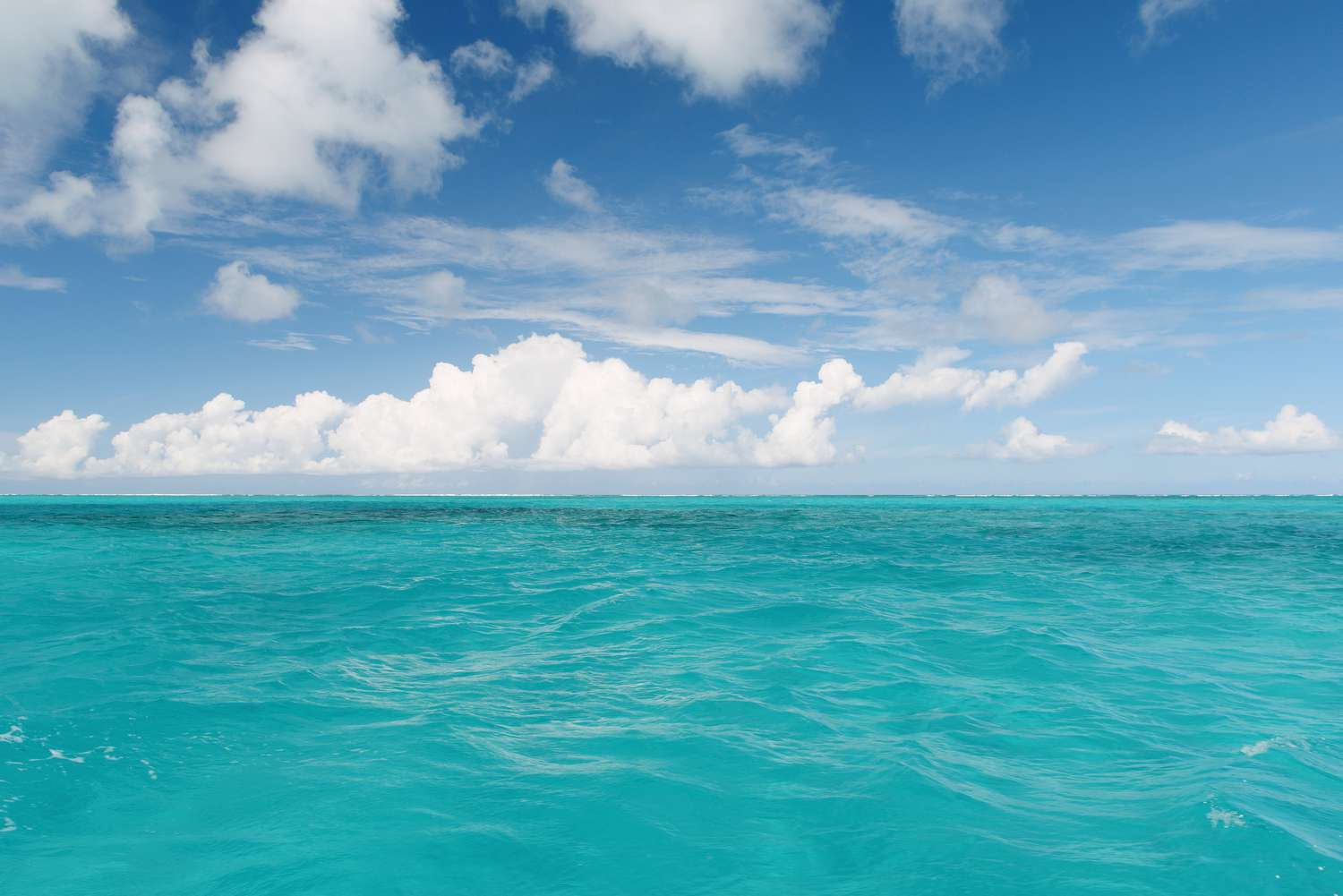 Aquatic
Example
How does aquatic impact my life?
[Speaker Notes: Here is the Frayer model filled in with a picture of aquatic.]
Directions: Choose the correct definition of aquatic from the choices below.
A
Living, growing, or often found in sand
B
Living, growing, or often found in water
C
Living, growing, or often found in a forest
D
Living, growing, or often found in a city
[Speaker Notes: Choose the one correct definition of aquatic from these four choices.]
Directions: Choose the correct definition of aquatic from the choices below.
A
Living, growing, or often found in sand
B
Living, growing, or often found in water
C
Living, growing, or often found in a forest
D
Living, growing, or often found in a city
[Speaker Notes: “Living, growing, or often found in water” is correct! This is the definition of aquatic.]
Picture
Definition
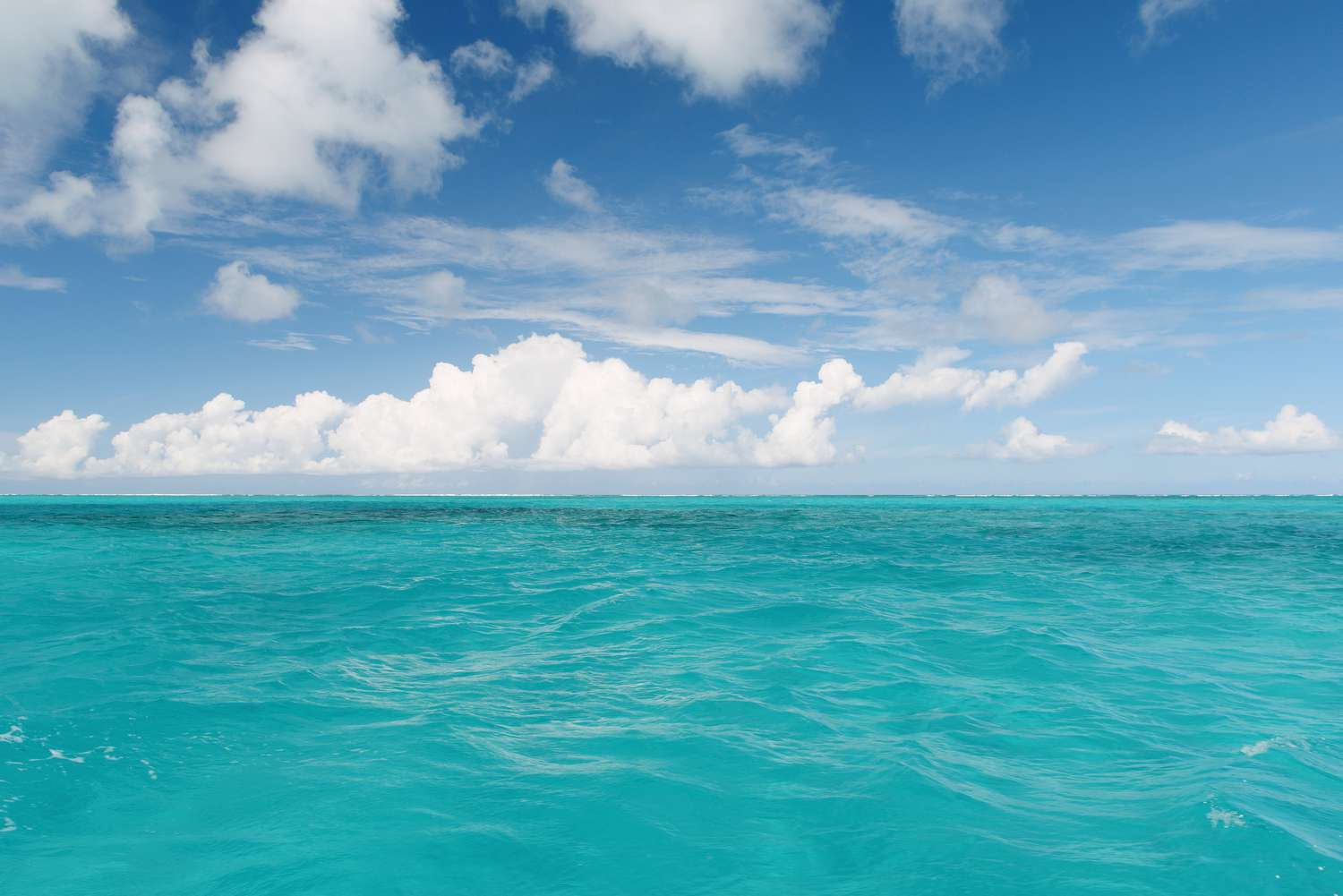 Living, growing, or often found in water
Aquatic
Example
How does aquatic impact my life?
[Speaker Notes: Here is the Frayer Model with a picture and the definition filled in for aquatic: Living, growing, or often found in water.]
Directions: Choose the correct example of aquatic from the choices below.
A
A singing bird
B
A growing tree
C
A flowing river
D
A crater on the moon
[Speaker Notes: Choose the one correct example of aquatic from these four choices.]
Directions: Choose the correct example of aquatic from the choices below.
A
A singing bird
B
A growing tree
C
A flowing river
D
A crater on the moon
[Speaker Notes: “A flowing river” is correct! This is an example of aquatic.]
Picture
Definition
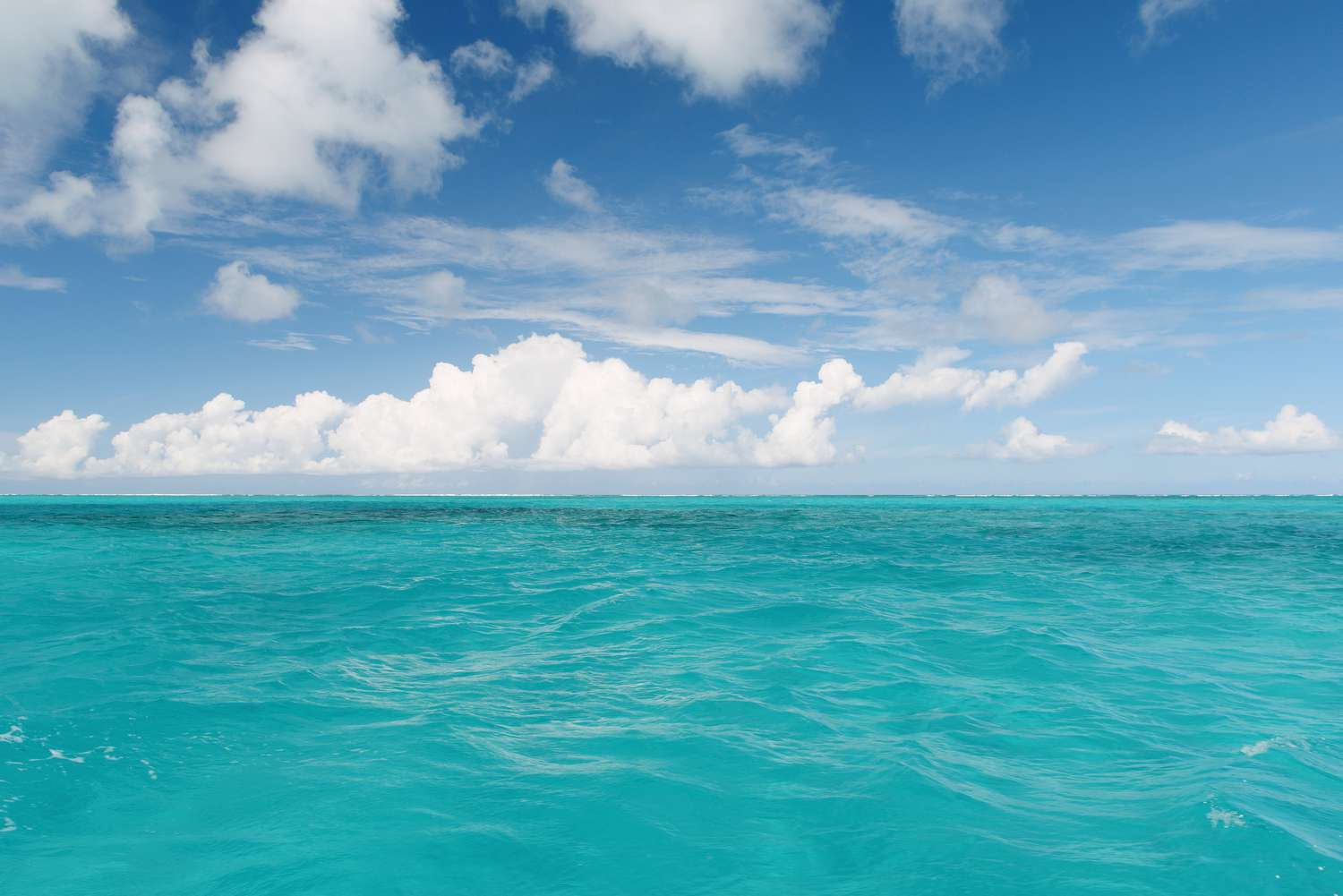 Living, growing, or often found in water
Aquatic
A flowing river
Example
How does aquatic impact my life?
[Speaker Notes: Here is the Frayer Model with a picture, definition, and an example of aquatic: A flowing river.]
Directions: Choose the correct response for “how does aquatic impact my life?” from the choices below.
A
Aquatic ecosystems provide us water to be able to drink.
B
Aquatic ecosystems provide us places to build homes.
C
Aquatic ecosystems provide us warmth in the winter.
D
Aquatic ecosystems provide us a place to keep farm animals
[Speaker Notes: Choose the one correct response for “how does aquatic impact my life?” from these four choices.]
Directions: Choose the correct response for “how does aquatic impact my life?” from the choices below.
A
Aquatic ecosystems provide us water to be able to drink.
B
Aquatic ecosystems provide us places to build homes.
C
Aquatic ecosystems provide us warmth in the winter.
D
Aquatic ecosystems provide us a place to keep farm animals
[Speaker Notes: You chose “Aquatic ecosystems provide us water to be able to drink.” That is correct! This is an example of how aquatic impacts your life.]
Picture
Definition
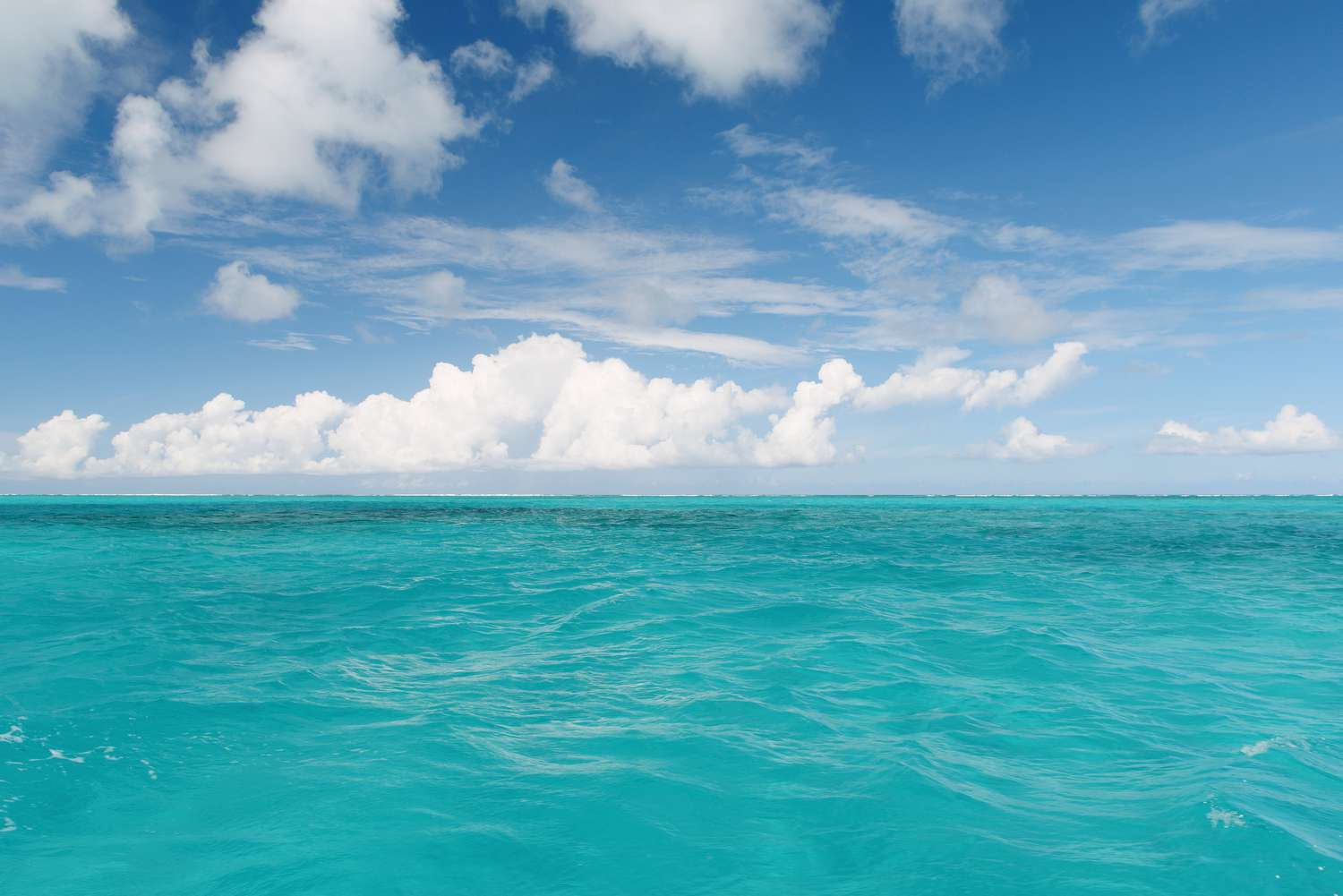 Living, growing, or often found in water
Aquatic
Aquatic ecosystems provide us water to be able to drink.
A flowing river
Example
How does aquatic impact my life?
[Speaker Notes: Here is the Frayer Model with a picture, definition, example, and a correct response to “how does aquatic impact my life?”: Aquatic ecosystems provide us water to be able to drink.]
Remember!!!
[Speaker Notes: So remember!]
Aquatic: living, growing, or often found in the water
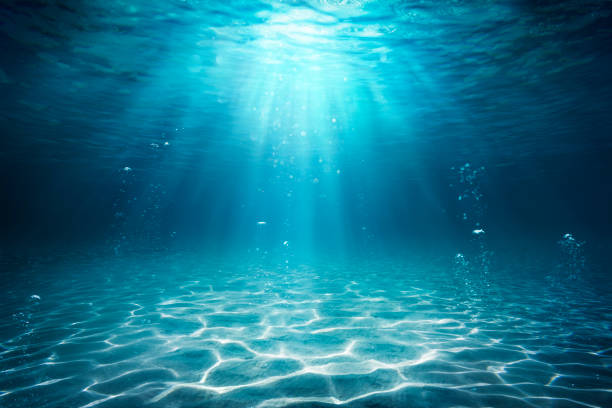 [Speaker Notes: Aquatic is living, growing, or often found in the water.]
Big Question: What are key characteristics of the ocean environment?
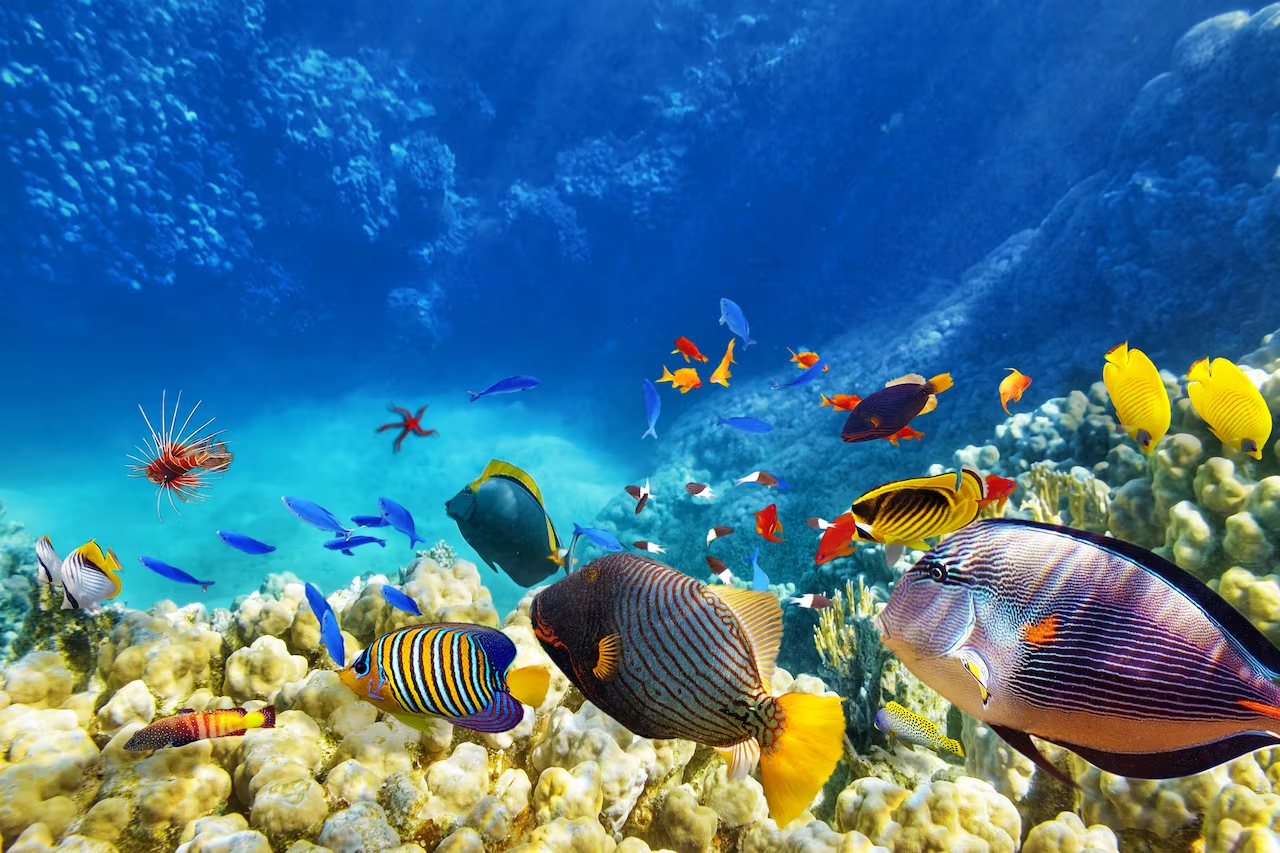 [Speaker Notes: Our “big question” is: What are the key characteristics of the ocean environment?

Does anyone have any additional examples to share that haven’t been discussed yet?]
Extension Video
Ocean Exploration
(YouTube)
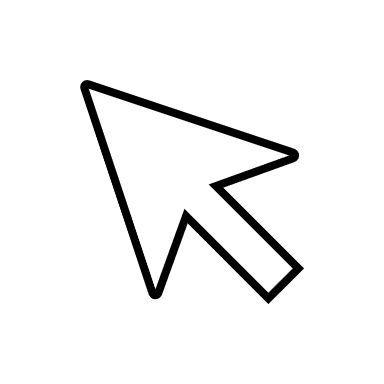 Click the link above for an extension video to deepen your understanding of marine aquatic ecosystems.

Watch the video and identify 1 or 2 different facts of marine aquatic ecosystems that were not yet discussed.
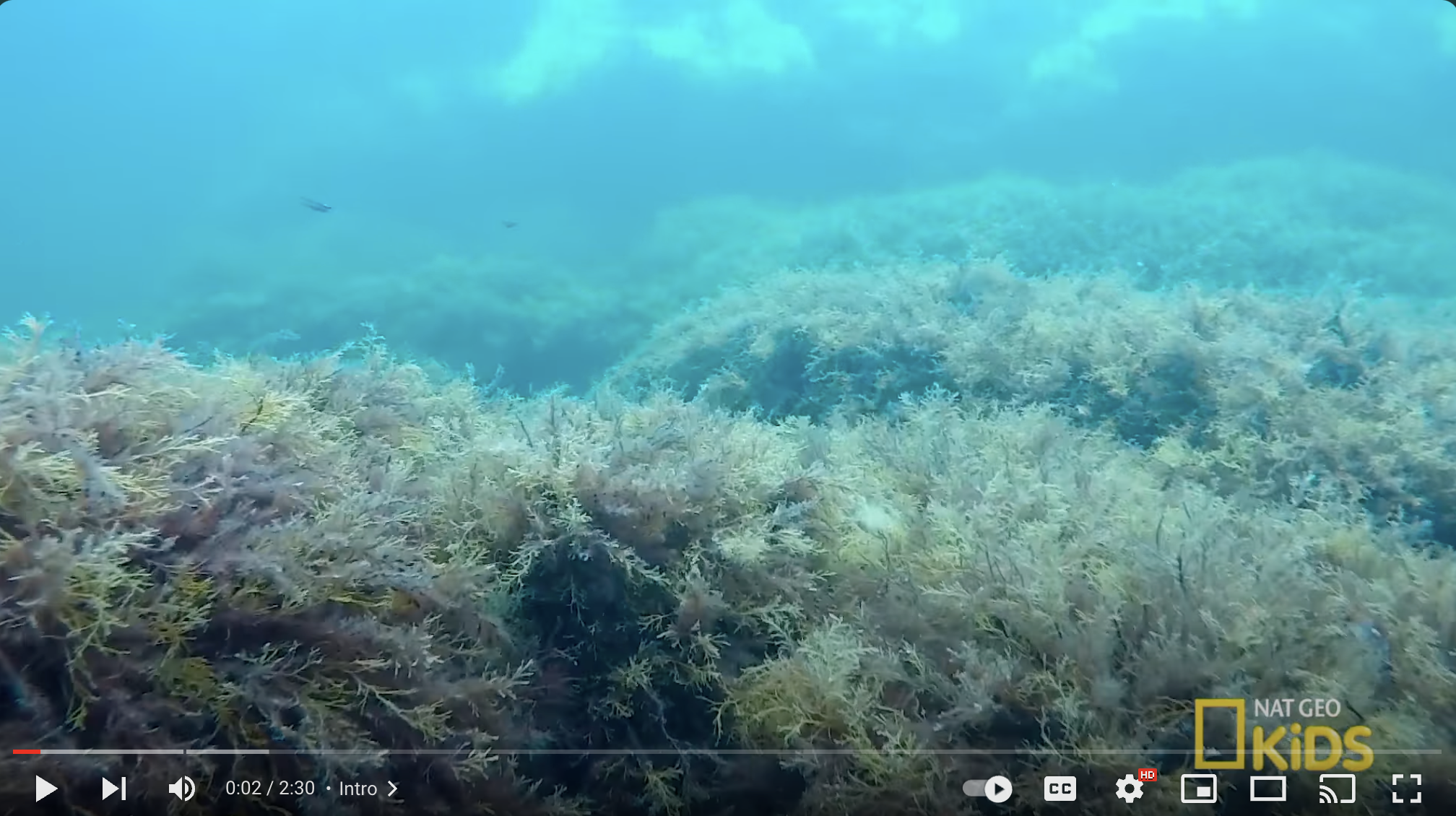 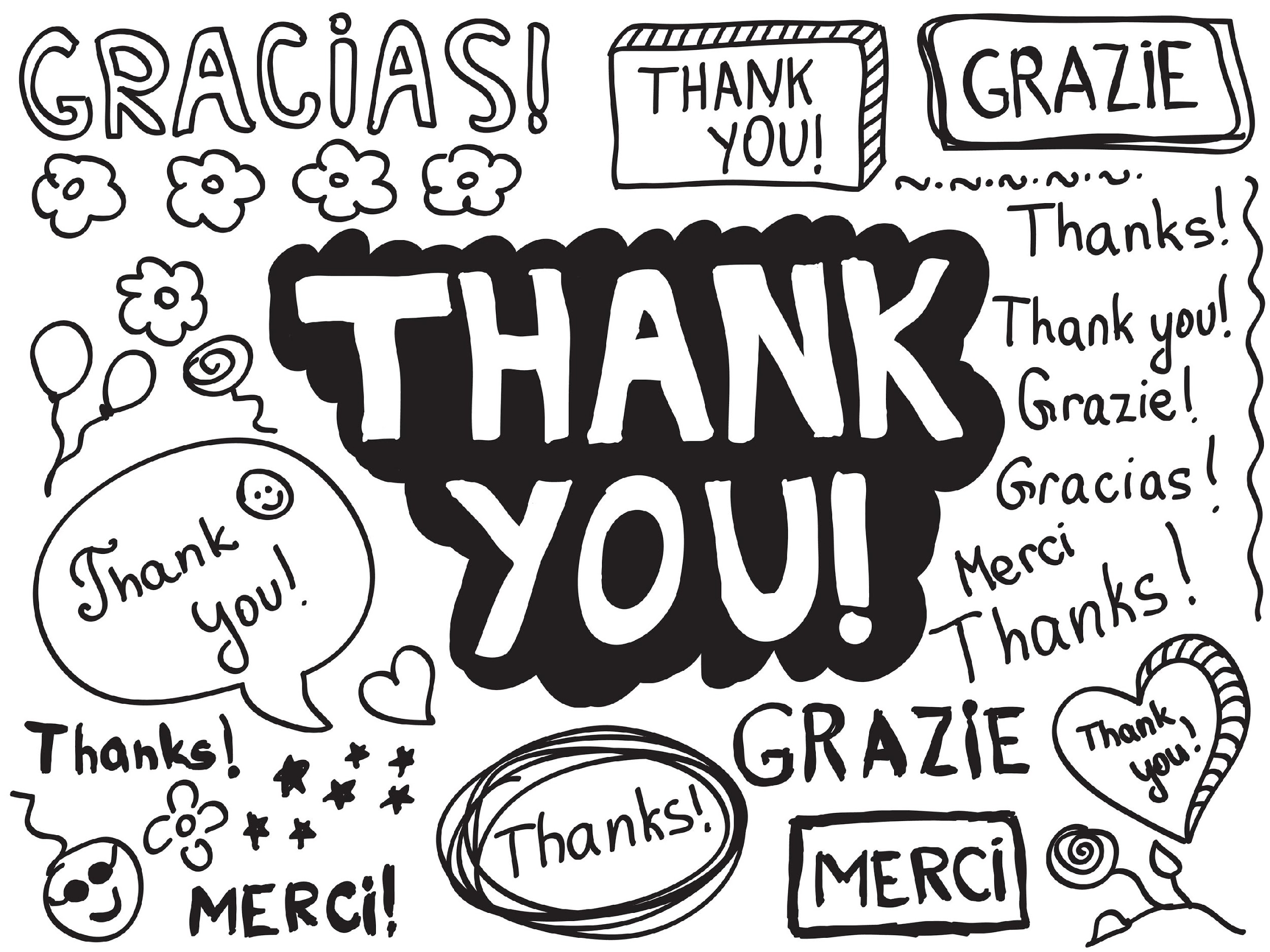 [Speaker Notes: Thanks, and please continue watching and using CAPs available from this website.]
This Was Created With Resources From:
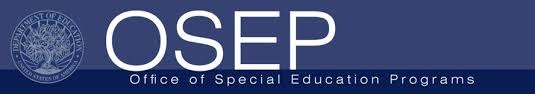 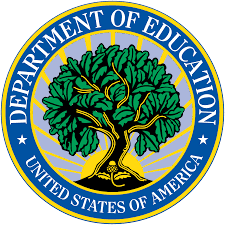 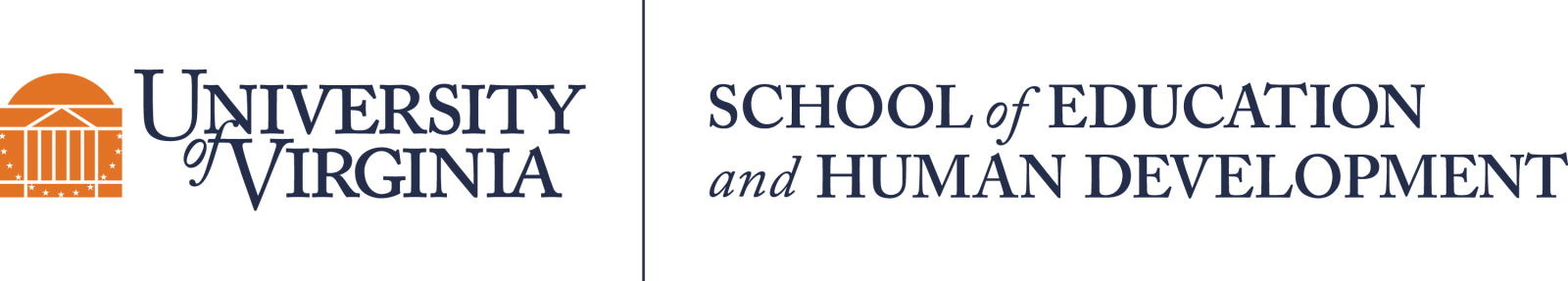 Questions or Comments

 Michael Kennedy, Ph.D.          MKennedy@Virginia.edu 
Rachel L Kunemund, Ph.D.	             rk8vm@virginia.edu